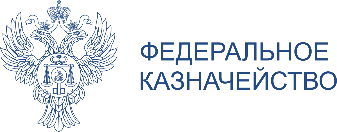 ГИИС «ЭЛЕКТРОННЫЙ БЮДЖЕТ»

НОВЫЕ ВОЗМОЖНОСТИ И СЕРВИСЫ ДЛЯ РЕГИОНОВ 
НА ЕДИНОМ ПОРТАЛЕ БЮДЖЕТНОЙ СИСТЕМЫ (ЕПБС) И 
В ПОДСИСТЕМЕ ИНФОРМАЦИОННО-АНАЛИТИЧЕСКОГО ОБЕСПЕЧЕНИЯ (ПИАО)
www.roskazna.ru
г. Москва, июнь 2022 год
Единый портал бюджетной системы budget.gov.ru
Основные показатели исполнения федерального, регионального и местных бюджетов (ежедневно обновляемая информация)
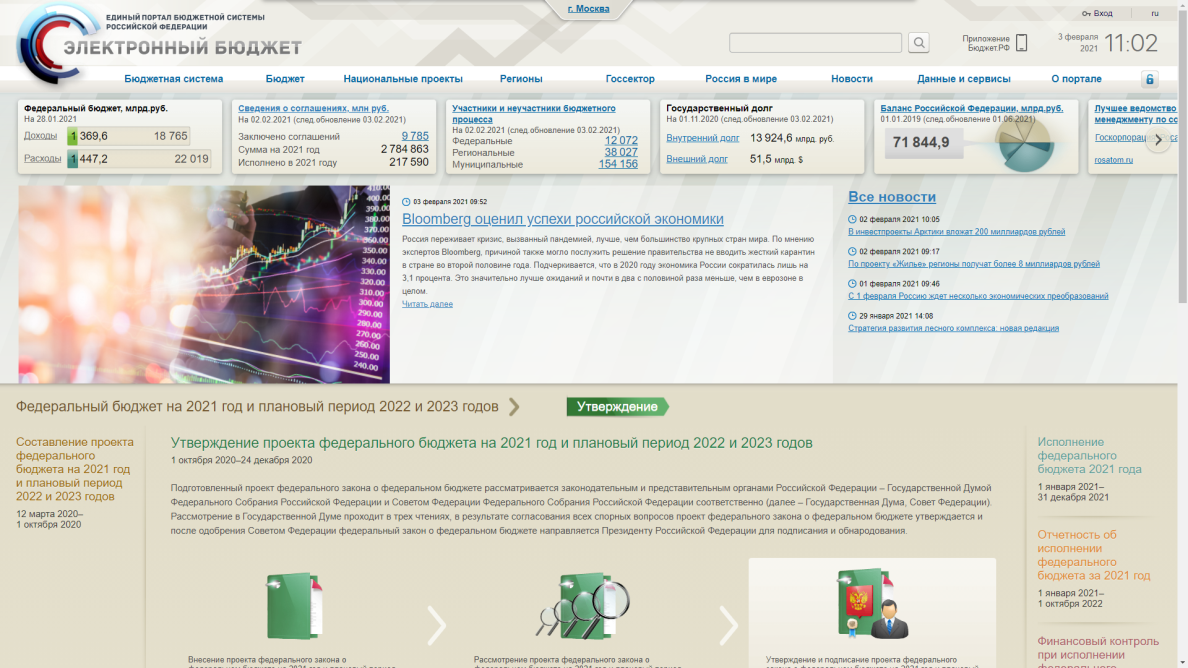 Информация об основных параметрах реализации национальных (федеральных, региональных) проектов
Реестр участников и неучастников бюджетного процесса (перечень всех получателей средств из бюджета, их полномочия и реквизиты)
Реестр соглашений о предоставлении средств 
из бюджетов (в части открытого набора показателей)
Реестр государственных заданий
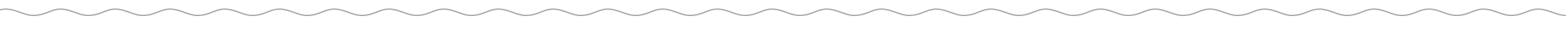 Справочники и классификаторы, применяемые
в бюджетном процессе
НОВОЕ: реестр субсидий; ЛБО и БО субъектов РФ и муниципальных образований; бюджет для граждан федерального бюджета; отчетность администраторов доходов иных бюджетов; бюджет 2022; казначейская отчетность; госсоцзаказ; реестр субсидий субъектов РФ и муниципалитетов, отчёт об исполнении ФБ и фондов, документы и материалы предоставляемые вместе с отчетом; соглашения регион-муниципалитет
Проект закона о ФБ и документы и материалы 
к проекту закона о ФБ
Открытые данные, в том числе в формате API 
(236+ наборов)
СКОРО: реестр проектов социального воздействия; реестр функций; план счетов казначейского учета; реестр СЗПК; реестр инвестиционных проектов; реестр имущества и многое другое
1
Приказ Минфина России от 28.12.2016 г. N 243н
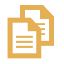 Реестр субсидий
НОВИНКА
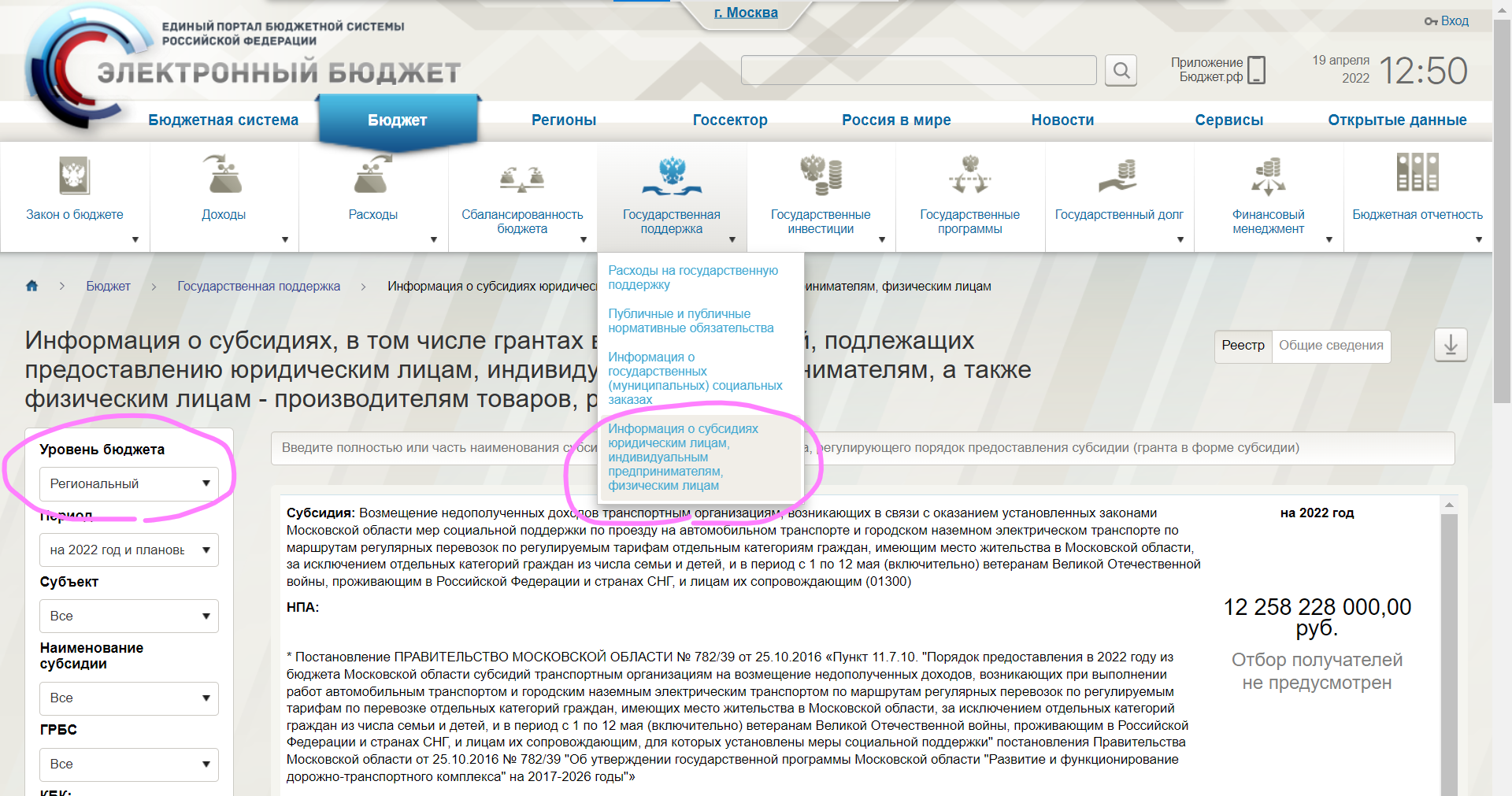 Размещается реестр субсидий. И, при наличии, ссылка на площадку отбора получателей
2
Реестр соглашений (в части открытого состава показателей)
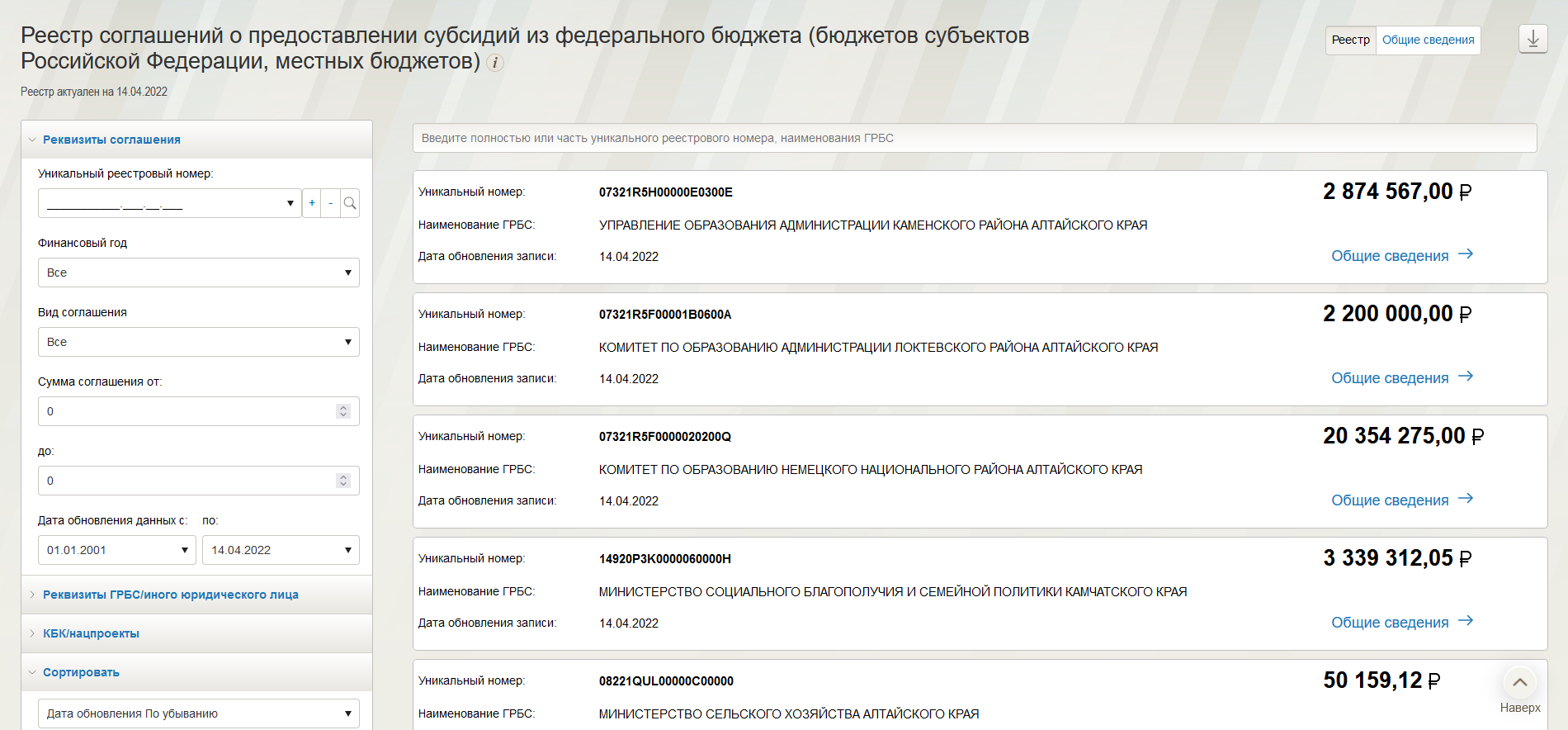 На ЕПБС в открытой части размещен реестр соглашений о предоставлении субсидий, бюджетных инвестиций, межбюджетных трансфертов из федерального бюджета (бюджетов субъектов Российской Федерации, местных бюджетов) в соответствии с приказом Минфина России № 9н от 29 января 2021 г. «О внесении изменения в пункт 53 порядка ведения реестра соглашений (договоров) о предоставлении субсидий, бюджетных инвестиций, межбюджетных трансфертов, утвержденного приказом Минфина России от 30 июля 2020 г. N 153н»
3
Реестр соглашений (ПОЛНЫЙ в конфиденциальном контуре)
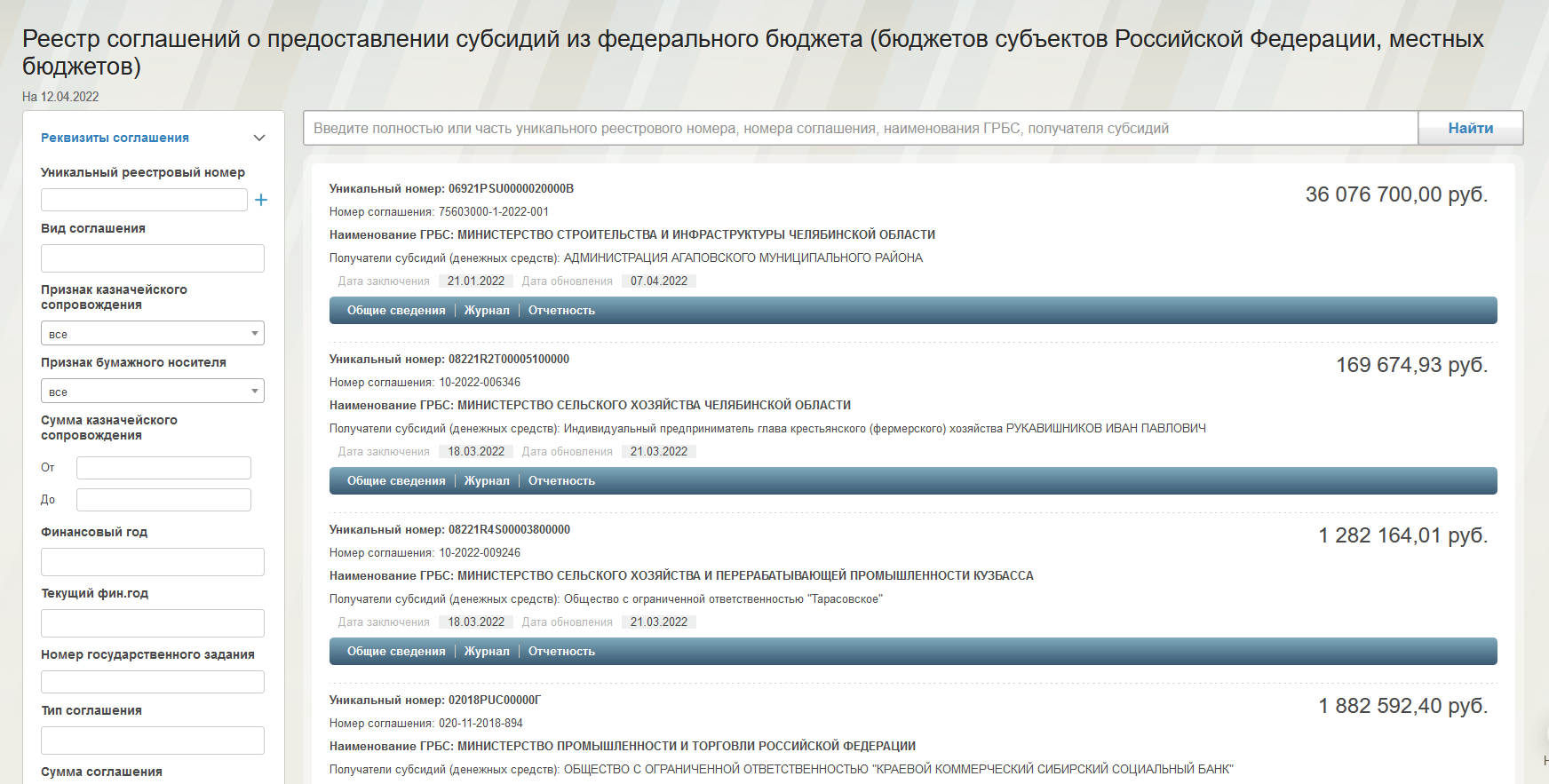 В конфиденциальном контуре ЕПБС размещен реестр соглашений о предоставлении субсидий, бюджетных инвестиций, межбюджетных трансфертов из федерального бюджета (бюджетов субъектов Российской Федерации, местных бюджетов) с полным реквизитным составом
4
Отчетность администраторов доходов иных бюджетов (отчетность ФНС, Росприроднадзора…)
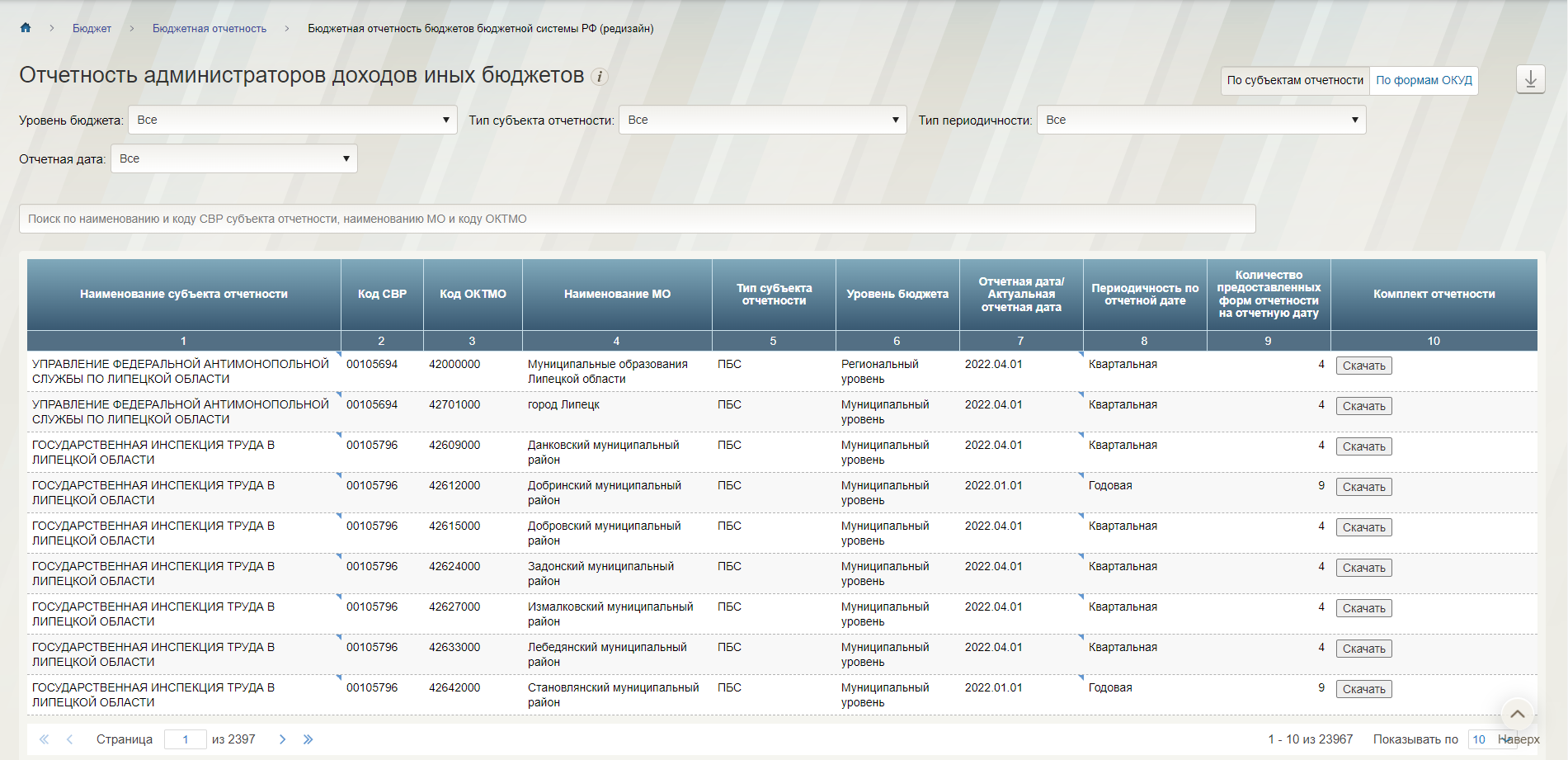 На ЕПБС размещена отчетность администраторов доходов иных бюджетов в соответствии с постановлением Правительства № 153 от 15 февраля 2020 г. «О передаче Федеральному казначейству полномочий отдельных федеральных органов исполнительной власти, их территориальных органов и подведомственных им казенных учреждений»
5
Реестр инвестиционных проектов
СКОРО
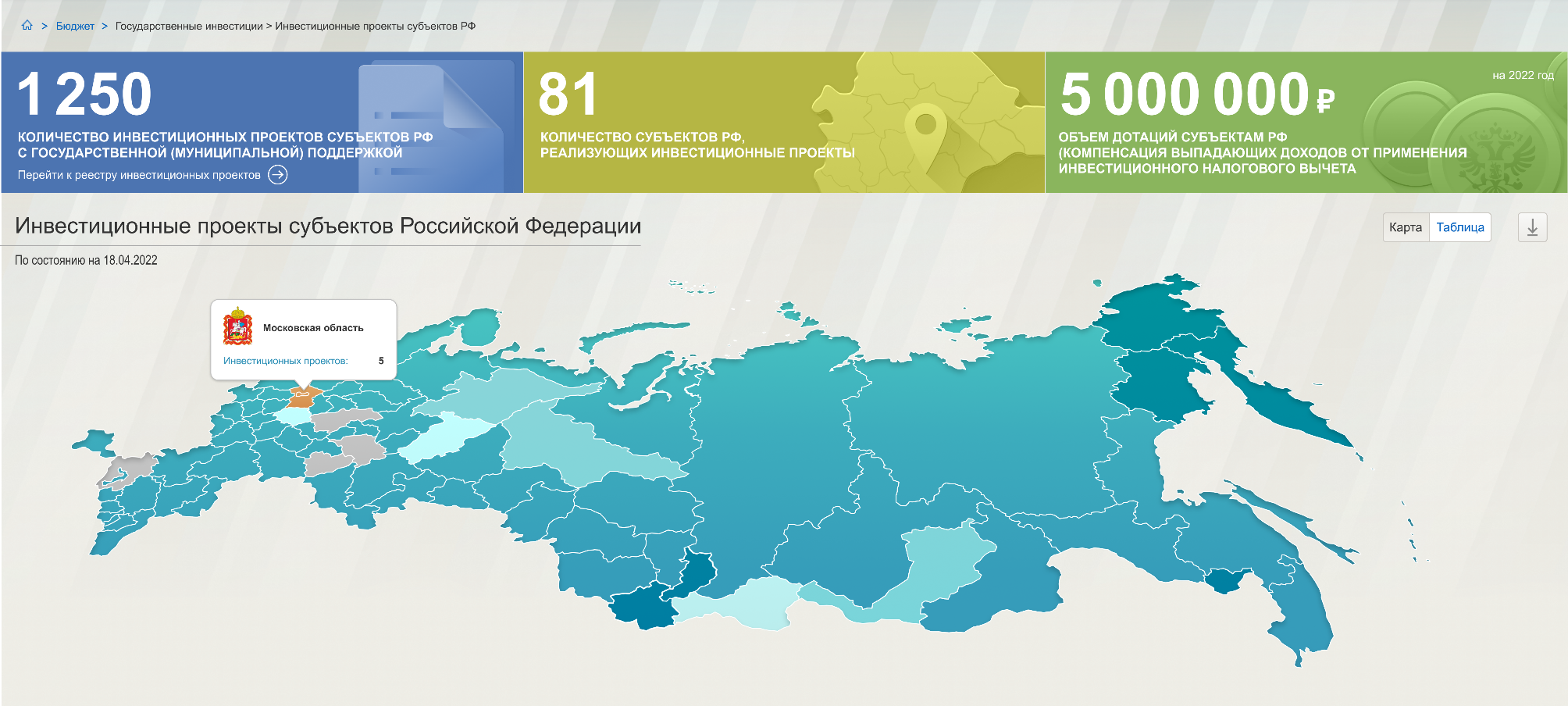 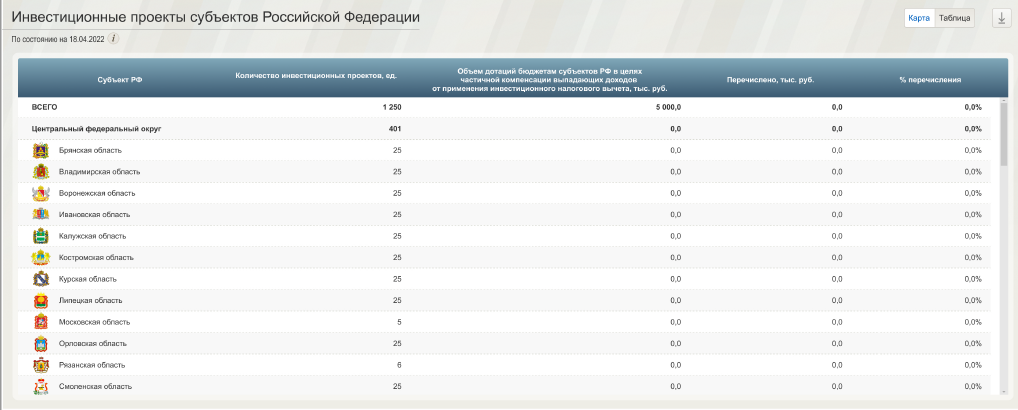 В целях создания условий опережающего инвестиционного развития субъектов Российской Федерации ведется Реестр инвестиционных проектов с государственной (муниципальной) поддержкой
6
Сервис передачи полномочий по формированию информации, подлежащей размещению на ЕПБС
НОВИНКА
Личный кабинет Уполномоченной организации
Формирование информации 
Направление на согласование в финансовый орган
Формирование запроса на снятие информации с публикации
Формирование запроса на перевод информации в архив
Формирование уведомления в ответ на запрос об актуальности информации
Личный кабинет ФО субъекта РФ, ФО МО
Согласование информации 
Утверждение информации
Контроль за достоверностью информации
Контроль за актуальностью информации
Принятие решения о снятии информации с публикации
Принятие решения о переводе информации в архив
БЫЛО: Доступ в систему «Электронный бюджет» и полномочия на формирование информации только у ФО субъекта РФ, ФО МО
ФУНКЦИИ
ФУНКЦИИ
ФУНКЦИИ
СТАЛО: Возможность передачи полномочий по формированию информации уполномоченной организацией
Условия для использования сервиса
Договор между ФО и Уполномоченной организацией
Регистрация Уполномоченной организации в ПОИБ СОБИ ФК
Назначение Уполномоченной организации специальных Полномочий
Формирование ФО субъекта РФ, ФО МО запроса о передаче полномочий (через формуляр в ЭБ)
7
Новые наборы открытых данных на Едином портале
Особенности эмиссии государственных ценных бумаг Российской Федерации (7710568760-ISSUESECFBGENCON)
Особенности эмиссии муниципальных ценных бумаг (7710168360-ISSUESECURITIESMO)
Перечень и объем межбюджетных трансфертов Федерального бюджета (7710568760-PLANMBTFB)
Среднесрочный финансовый план муниципального образования:
Программа внутренних заимствований (7710168360-MEDIUMFINPLANPROGINTERBOR)
Объем бюджетных ассигнований по разделам, подразделам (7710168360-MEDIUMFINPLANRZPR)
Нормативы отчислений доходов (7710168360-MEDIUMFINPLANNORMS)
Объем бюджетных ассигнований по главным распорядителям бюджетных средств по разделам, подразделам, целевым статьям и видам расходов классификации расходов бюджетов (7710168360-MEDIUMFINPLANMOBA)
Основные характеристики местного бюджета (7710168360-MEDIUMFINPLANMOMAINCHARMB)
Распределение дотаций (7710168360-MEDIUMFINPLANDISTRSUBSID)
Основные характеристики консолидированного бюджета (7710168360-MEDIUMFINPLANMOMAINCHARKB)
Прогнозируемые поступления доходов в местный бюджет (7710168360-MEDIUMFINPLANPROJECTEDREVENUE)
Информация об утвержденных государственных (муниципальных) социальных заказах (7710168360-SOCIALORDER)
Информация о субсидиях из соответствующего бюджета бюджетной системы Российской Федерации, в том числе грантах в форме субсидий, юридическим лицам, индивидуальным предпринимателям, а также физическим лицам - производителям товаров, работ, услуг (7710168360-SUBSULFLIPBSMO)
Информация об основных параметрах реализации национальных проектов (7710168360-NATIONALPROJECT)
Информация об основных параметрах реализации федеральных проектов (7710168360-FEDERALPROJECT)
Информация об основных параметрах реализации региональных проектов (7710168360-REGIONALPROJECT)
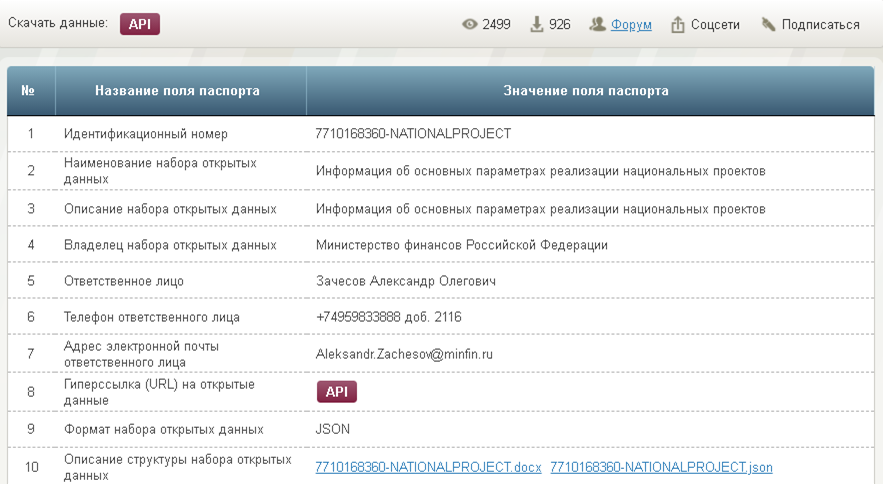 8
Мобильное приложение «Бюджет.РФ»
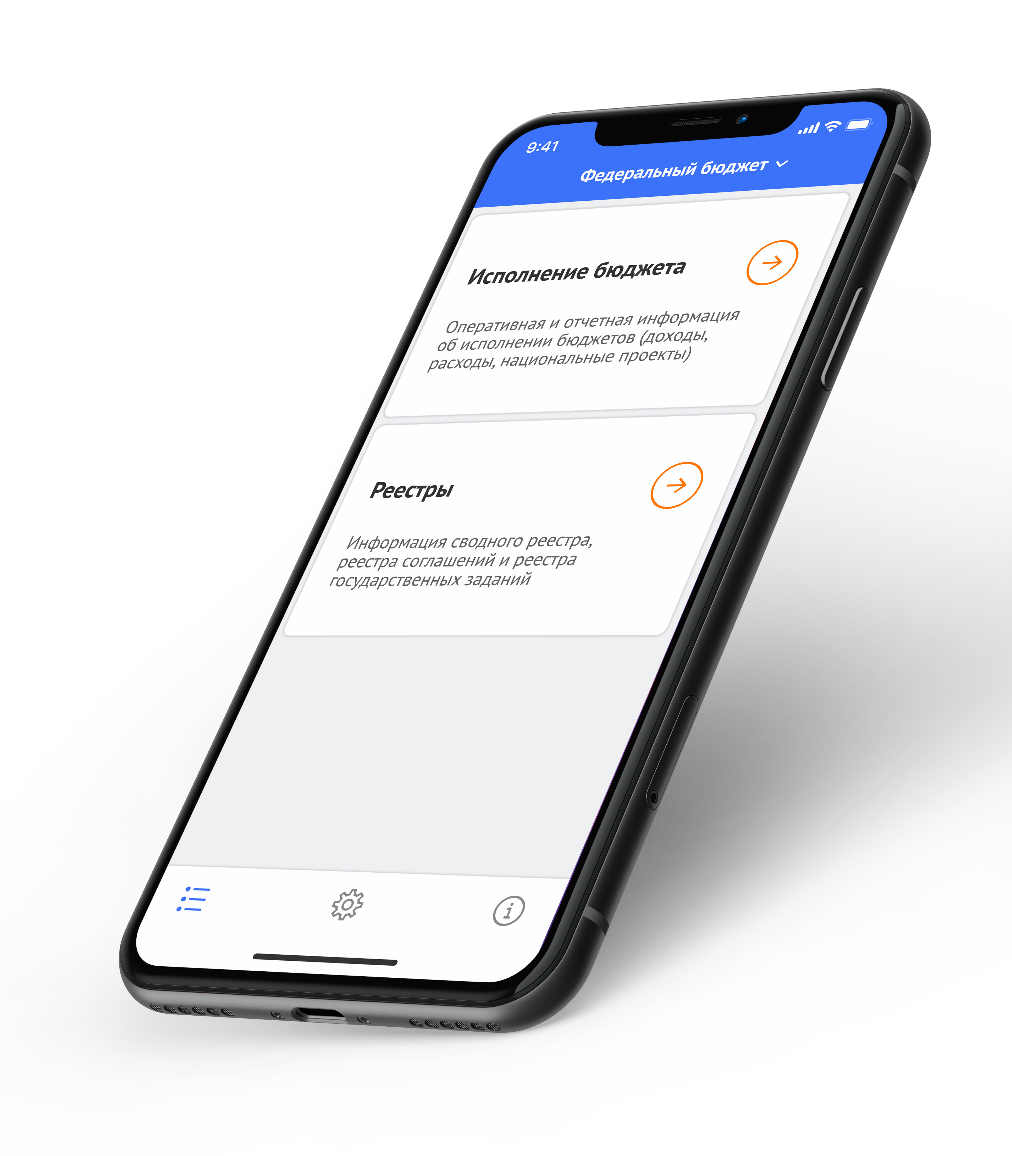 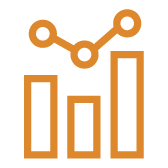 Направления анализа:
Исполнение бюджета
Реестры
Государственный долг субъектов Российской Федерации
Доходы
Реестр СЗПК
Расходы
Реестр государственных
заданий
Национальные проекты
Реестр участников и не участников бюджетного процесса
ФАИП
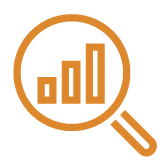 Федеральный бюджет
Федеральные органы исполнительной власти
Бюджеты государственных внебюджетных фондов
Региональные и муниципальные бюджеты
Бюджеты территориальных фондов
Объекты наблюдения:
9
Потребители данных
БЫЛО
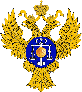 Правительство 
Российской Федерации
Письма
Отчетность на бумаге
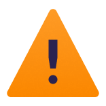 Информационные 
системы Федерального казначейства
Министерство финансов
Российской Федерации
Информация на различных 
Web-сайтах
Федеральные органы исполнительной власти
СТАЛО
Граждане
Проектные офисы субъектов Российской Федерации
Предоставление информации онлайн на едином ресурсе
Финансовые органы cубъектов Российской Федерации 
и муниципальных образований
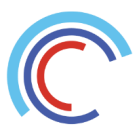 Подсистема информационно-аналитического обеспечения 
(далее - ПИАО) 

Единый портал бюджетной системы (в том числе через API)

Мобильное приложение «Бюджет.РФ»
Органы внешнего 
и внутреннего контроля
10
10
10
10
Подсистема информационно-аналитическогообеспечения
Подсистема информационно-аналитическогообеспечения
Информационные системы, оператором которых является Федеральное казначейство
Внешние источники данных
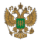 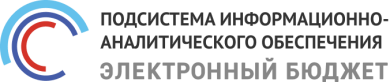 ЕИС
Планы закупок
Планы-графики закупок
Закупки (извещения)
Контракты
Каталог ТРУ
Реестр жалоб
Реестр плановых и внеплановых проверок
Реестр результатов проверок и выданных предписаний
Реестр недобросовестных      поставщиков
Реестр гарантий
АС ФК
Оперативная  информация об исполнении               федерального бюджета
Показатели исполнения  бюджетов бюджетной  системы РФ
Платежные поручения
Казначейское сопровождение (41 счета)
Интерфакс
Реестр сведений о банкротстве
Реестр юридически значимых сведений о фактах   деятельности юр.лиц, ИП и иных субъектов экономической деятельности
ФССП России
Исполнение судебных актов,    актов других органов
    и должностных лиц
ФНС России
Реестр дисквалифицированных лиц
245
Аналитических
отчетов 

Источников данных
  
Витрин
данных
ГИР БО
  Бухгалтерская 
   (финансовая) 
   отчетности юр.лиц
ФАС России
 Реестр гарантирующих  поставщиков и зон их деятельности
120
АС «Планирование»
 Нарушения, административное производство
     и предписания
Центробанк России
  Курс доллара США
Минфин России
Отчет о результатах мониторинга качества финменеджмента
11
ЕИС Мониторинг
Данные по контрактам с рисками и признаками нарушений
Рейтинг по закупкам
Портал Finam.ru
Цена за баррель нефти марки Brent
Сайты ФОИВ
  Реестры лицензий
Государственная интегрированная информационная система управления общественными финансами «Электронный бюджет»
Подсистемы и модули, оператором
которых является Минфин России
Подсистемы и модули, оператором которых является Федеральное казначейство
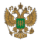 МВУ ПУиО 
Регистр «Главная книга» (ф. 0504072)
Сведения о дебиторах  и кредиторах в разрезе контрактов
Нефинансовые активы
Единый портал бюджетной 
системы РФ
Реестр соглашений
Реестр государственных заданий
Общероссийские перечни услуг
Федеральные перечни услуг и работ
Подсистема управления расходами
Реестр соглашений
Бюджетные обязательства
Подсистема учета
и отчетности
Бюджетная отчетность
Бухгалтерская отчетность
Отчетность по операциям системы  казначейских платежей
Подсистема ведения НСИ
Сводный реестр
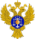 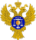 Подсистема бюджетного планирования 
Кассовый план
ПОФР
Мониторинг исполнения ФБ
    в части БА
Подсистема управления расходами
Реестр государственных заданий
Соглашения
ПУДС
Реестр соглашений
Бюджетные обязательства
Денежные обязательства
ПУР КС
Казначейское сопровождение (71 cчета)
ПУиО регионов
БА, ЛБО и БО субъектов РФ и МО
11
Многоуровневый контроль качества данных
[Speaker Notes: -]
Последовательная детализация данных в ПИАО
2
1
3
Углубление в детальные отчеты по различным направлениям:
  по ГРБС;
  по КБК;
  по получателям;
  по договорам соглашениям
Углубление до документов и drill-down до первичных документов в транзакционные системы
Дашборды 
с укрупненными 
показателями
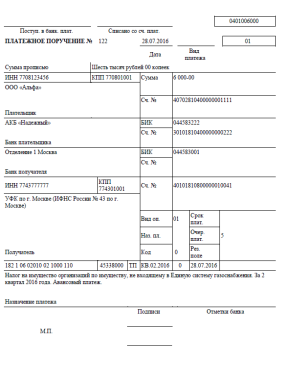 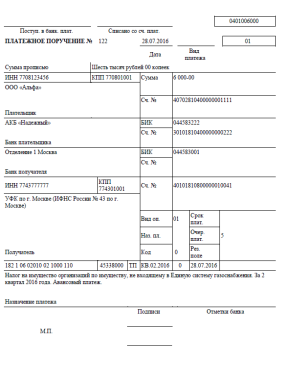 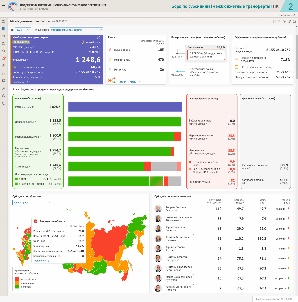 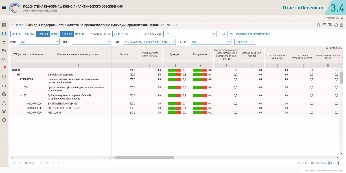 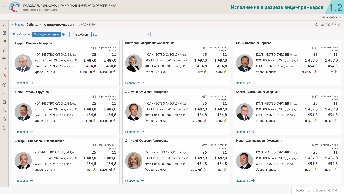 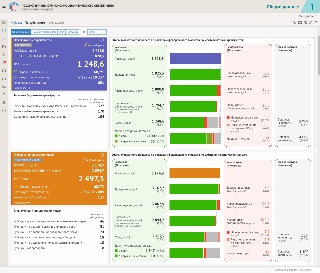 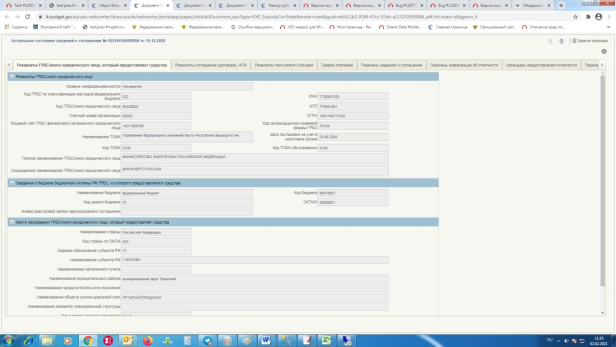 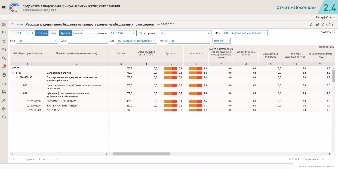 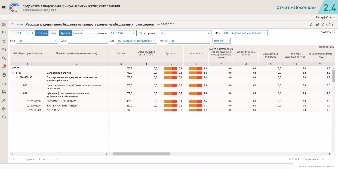 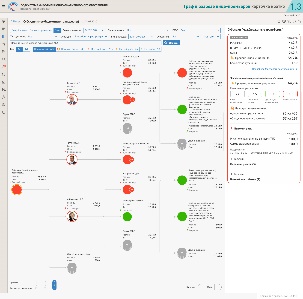 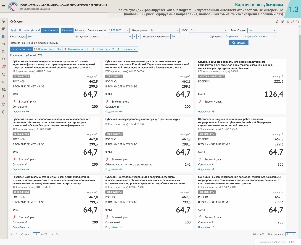 12
Полная прослеживаемость до конечного получателя в ПИАО
Местные бюджеты
ГРБС
Бюджет субъекта РФ
Федеральные 
средства
Целевые
межбюджетные
трансферты
Целевые межбюджетные
трансферты
Федеральные и региональные 
средства
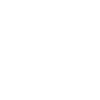 Собственные 
средства
Федеральный 
бюджет
Собственные 
средства
Автономные/бюджетные 
учреждения
Автономные/бюджетные 
учреждения
Автономные/бюджетные 
учреждения
Субсидии 
АУ/БУ
Субсидии 
АУ/БУ
Субсидии 
АУ/БУ
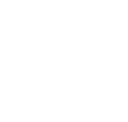 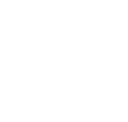 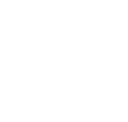 Казенные учреждения,органы власти
Казенные учреждения,органы власти
Казенные учреждения, органы власти
Выплаты персоналу
Выплаты персоналу
Выплаты персоналу
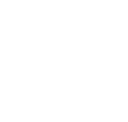 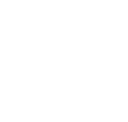 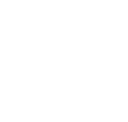 Закупкатоваров, работ, услуг
Закупкатоваров, работ, услуг
Закупкатоваров, работ, услуг
Организации
Организации
Организации
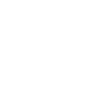 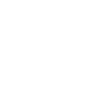 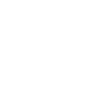 Субсидии
юр.лицам
Субсидии
юр.лицам
Субсидии
юр.лицам
Конечные получатели
Конечные получатели
Конечные получатели
Соц.
обеспечение
Соц.
обеспечение
Соц.
обеспечение
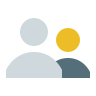 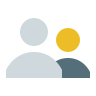 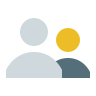 Иные расходы
(выплатыпо гос. долгу и др.)
Иные расходы
(выплатыпо гос. долгу и др.)
Иные расходы
(выплатыпо гос. долгу и др.)
13
Риски неисполнения федерального бюджета
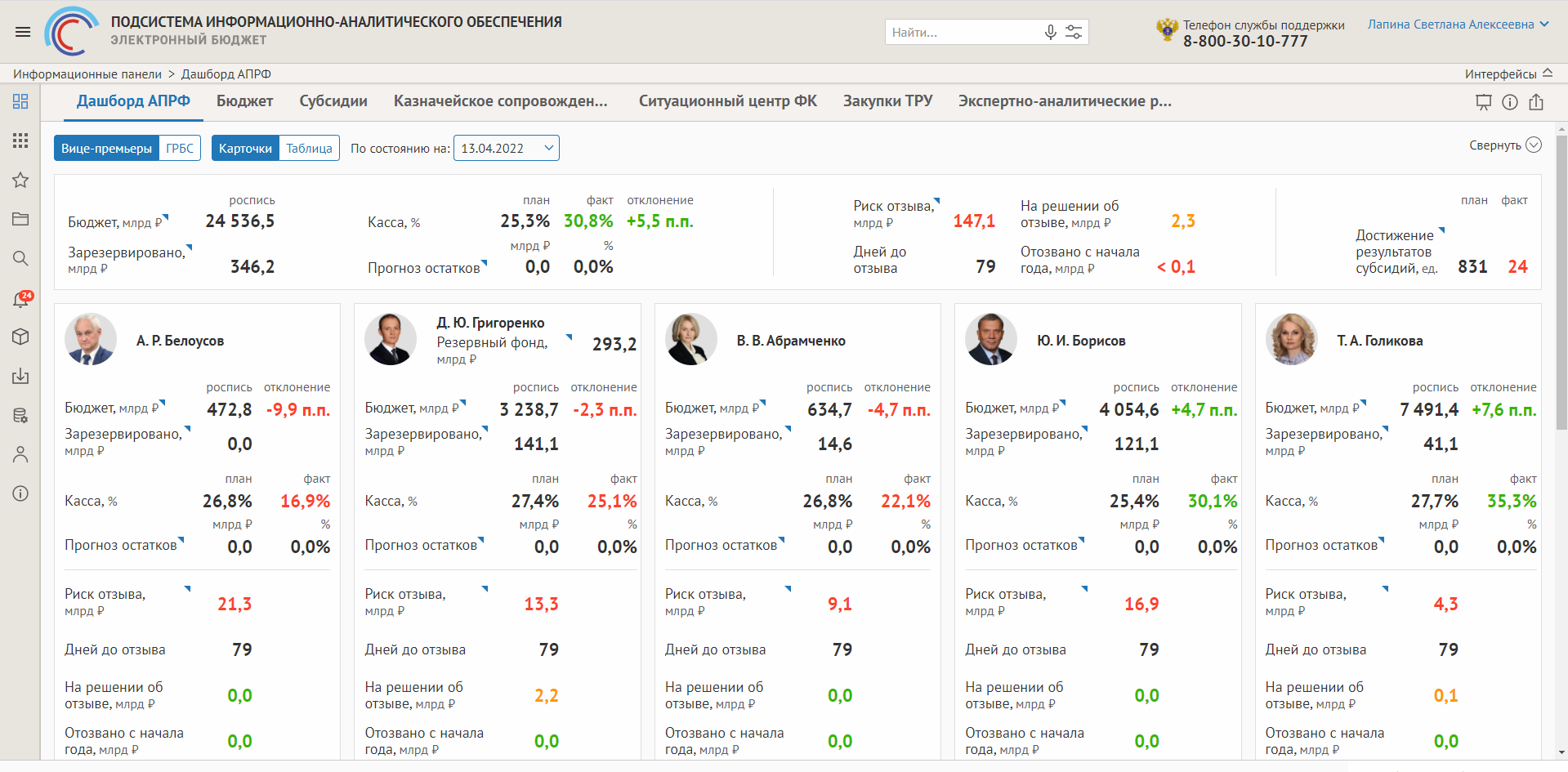 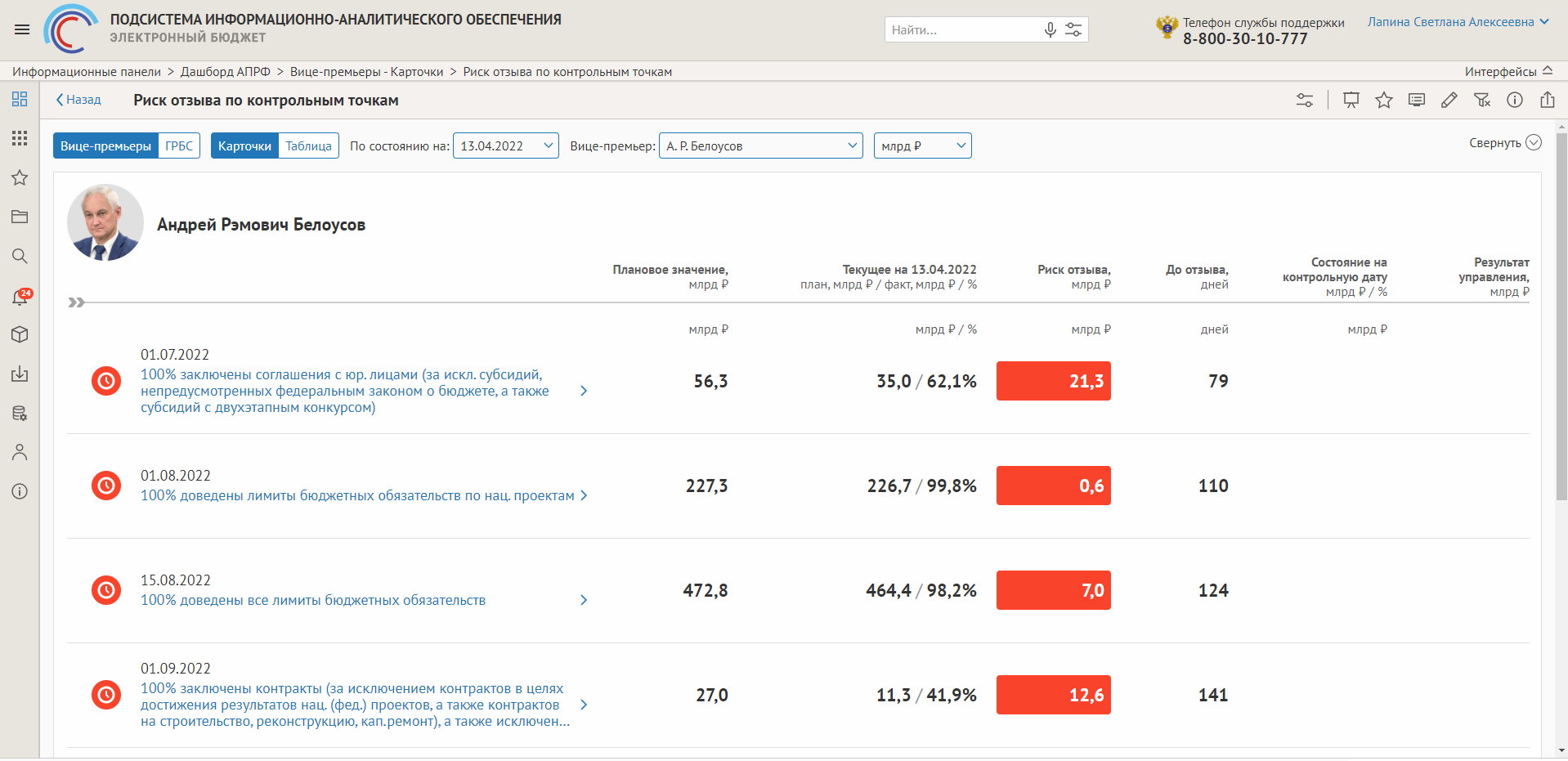 Мониторинг контрольных точек риска отзыва в соответствии с ПП №1496 от 9 декабря 2017 года «О мерах по обеспечению исполнения федерального бюджета» и прогноз остатков неисполненных лимитов на конец года. В 2022 году практика будет распространяться на субъекты Российской Федерации
14
ИНСТРУМЕНТЫ МОНИТОРИНГА ИСПОЛНЕНИЯ ФБ
Мониторинг исполнения ФБ позволил повысить бюджетную дисциплину ГРБС
Уровень исполнение ФБ
в 2021 г. повысился на 1,8 п.п.с
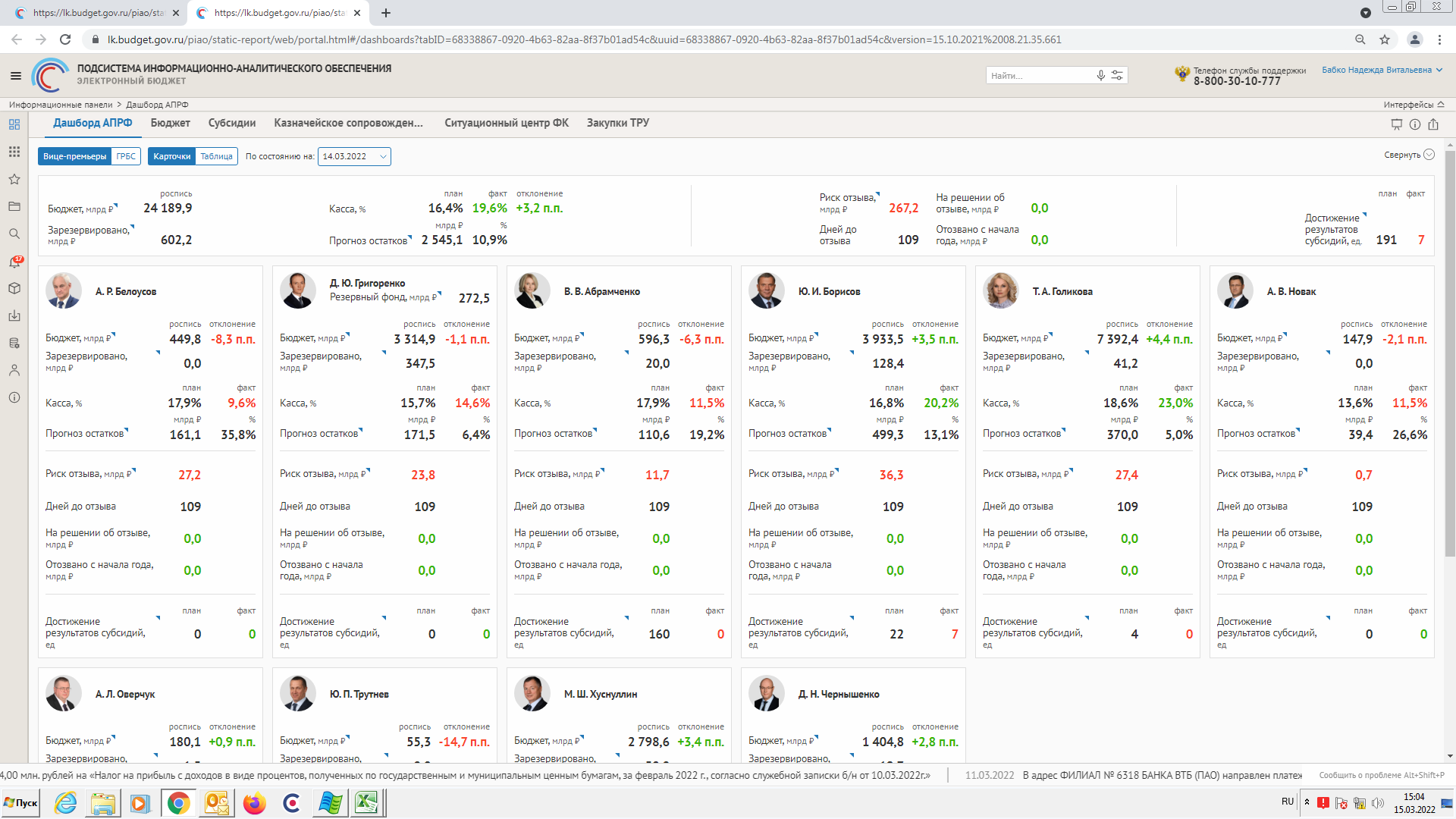 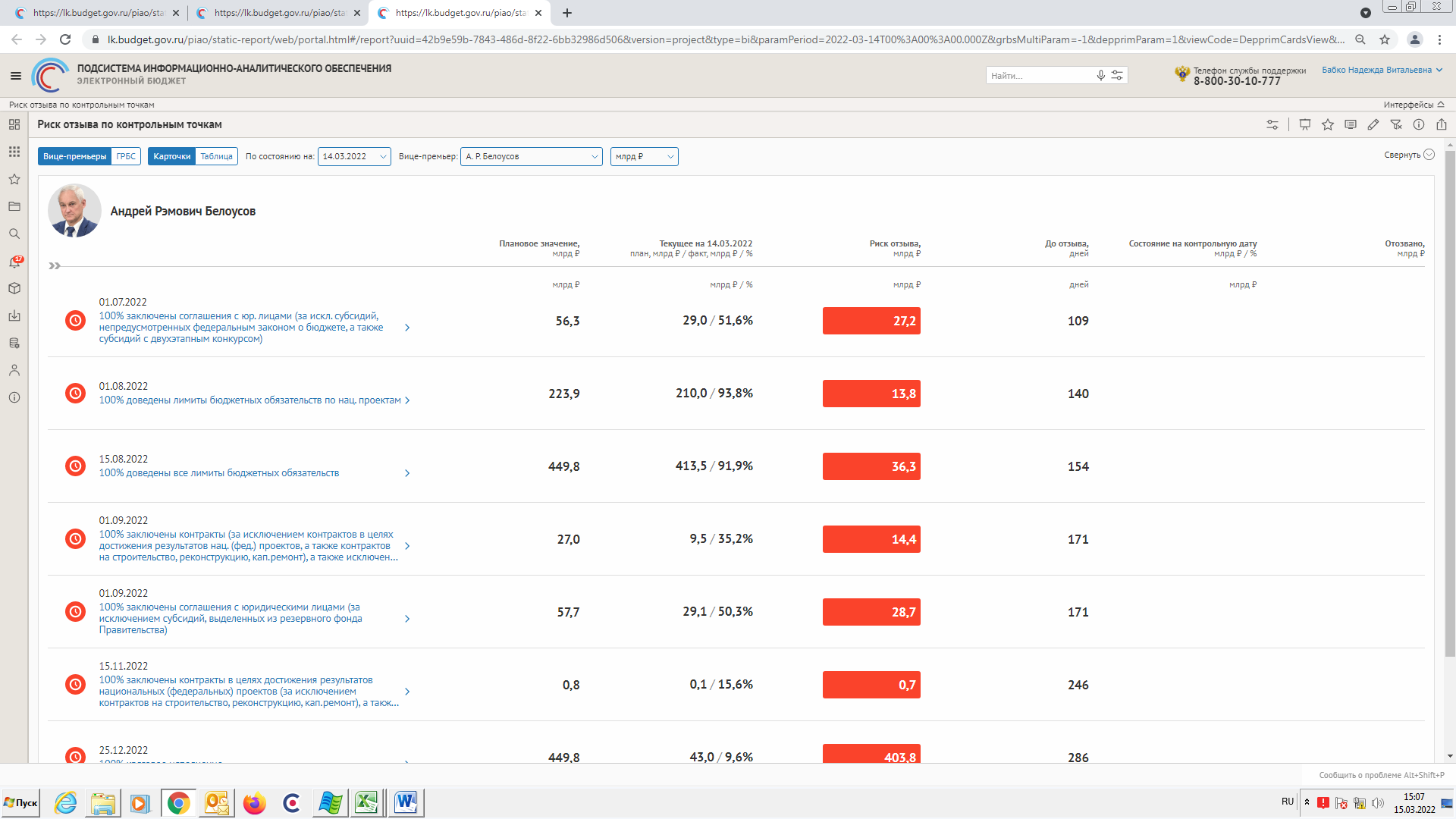 1
ЦЕЛИ МОНИТОРИНГА ИСПОЛНЕНИЯ ФБ
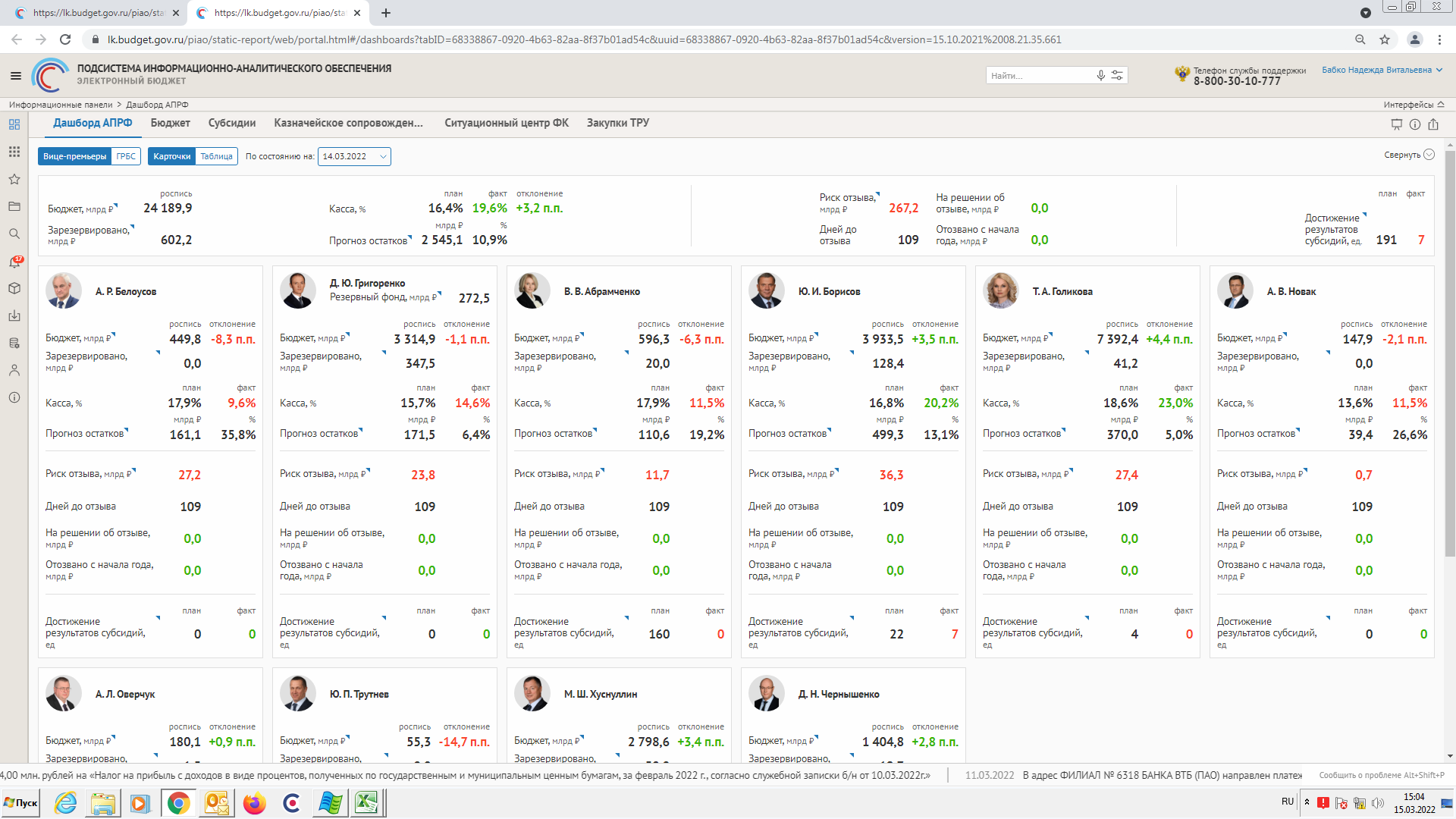 ПОВЫШЕНИЕ КАЧЕСТВА КАССОВОГО ПЛАНИРОВАНИЯ
ВОЗМОЖНОСТЬ ОПЕРАТИВНОГО ПЕРЕРАСПРЕДЕЛЕНИЯ СРЕДСТВ НА ПРИОРИТЕТНЫЕ НАПРАВЛЕНИЯ
КОНТРОЛЬ ДОСТИЖЕНИЯ НЕ ТОЛЬКО ФИНАНСОВЫХ ПОКАЗАТЕЛЕЙ, НО И ДОСТИЖЕНИЯ РЕЗУЛЬТАТОВ ПРЕДОСТАВЛЕНИЯ СРЕДСТВ ИЗ ФБ
1
ОСНОВАНИЯ ДЛЯ ОПРЕДЕЛЕНИЯ КОНТРОЛЬНЫХ ТОЧЕК В ЦЕЛЯХ МОНИТОРИНГА
ПОСТАНОВЛЕНИЕ ПРАВИТЕЛЬСТВА РОССИЙСКОЙ ФЕДЕРАЦИИ ОТ 09.12.2017Г. №1496 «О МЕРАХ ПО ОБЕСПЕЧЕНИЮ ИСПОЛНЕНИЯ ФЕДЕРАЛЬНОГО БЮДЖЕТА»
ПОСТАНОВЛЕНИЕ ПРАВИТЕЛЬСТВА РОССИЙСКОЙ ФЕДЕРАЦИИ ОТ 24.12.2021 Г. №2460 «ОБ ОСОБЕННОСТЯХ РЕАЛИЗАЦИИ ФЕДЕРАЛЬНОГО ЗАКОНА «О ФЕДЕРАЛЬНОМ БЮДЖЕТЕ НА 2022 ГОД И ПЛАНОВЫЙ ПЕРИОД 2023 И 2024 ГОДОВ» (В Т.Ч УСИЛЕНИЕ КОНТРОЛЯ ЗА МБТ П.5-10)
ПРОТОКОЛ СОВЕЩАНИЯ У ПЕРВОГО ЗАМЕСТИТЕЛЯ РУКОВОДИТЕЛЯ АППАРАТА ПРАВИТЕЛЬСТВА РОССИЙСКОЙ ФЕДЕРАЦИИ В.В. СИДОРЕНКО ОТ 02.02.2021Г. №ВС-П13-4ПР
1
РАБОТА С ПОЛУЧАТЕЛЯМИ СУБСИДИЙ
Соглашение
Субъект РФ
Расход
ГРБС
Заключение контракта
Расход
Заключение соглашения с МО
Расход
Заключение контракта
Юр. лицо
Заключение соглашения с юр лицом
Расход
Заключение соглашения с юр лицом
Расход
Расход
18
УСИЛЕНИЕ КОНТРОЛЯ ЗА ПРЕДОСТАВЛЕНИЕМ МБТ В 2022 ГОДУ - НОВЫЕ КОНТРОЛЬНЫЕ ТОЧКИ (ПРОЕКТ)
1
Субсидии
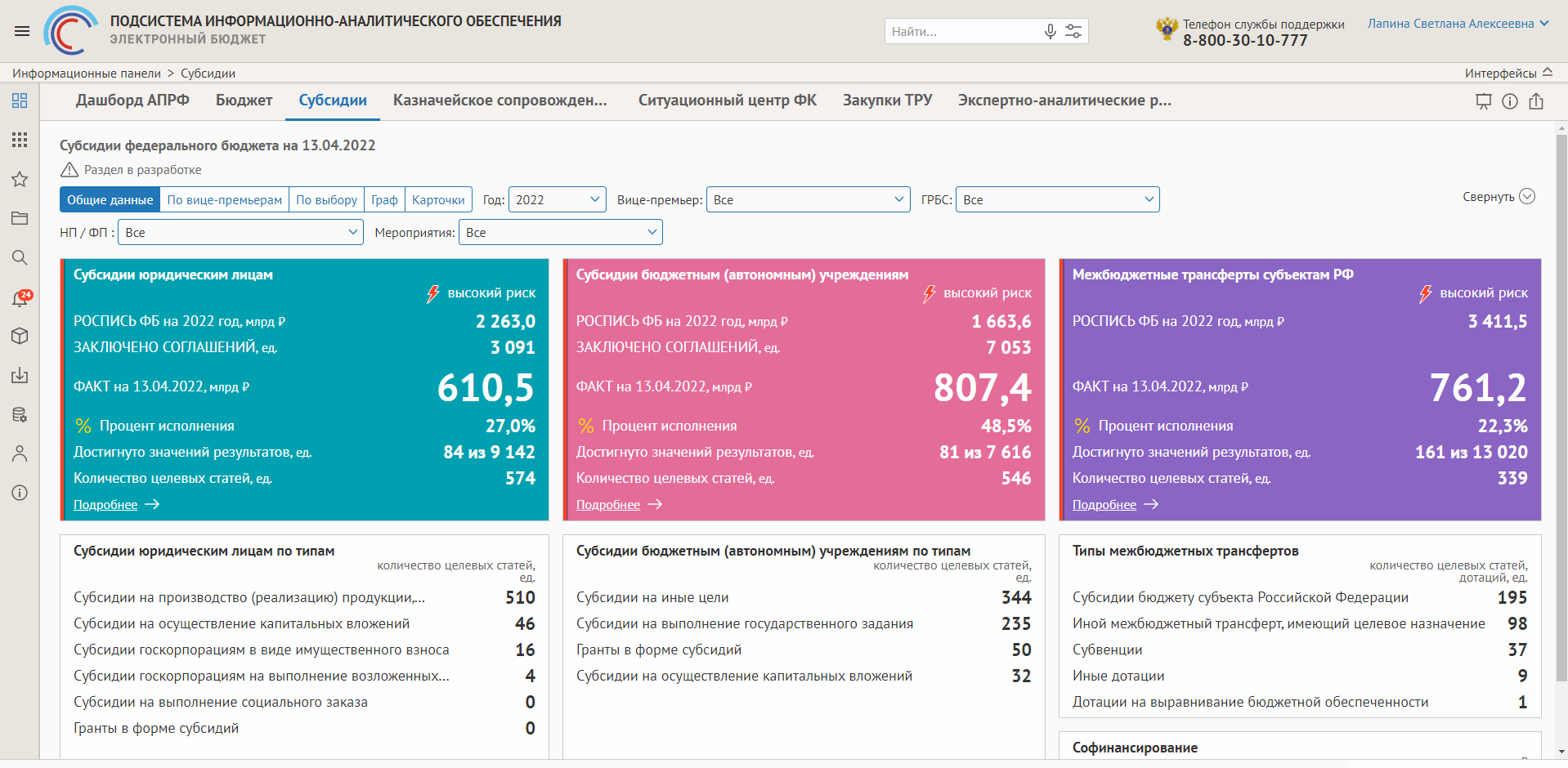 Анализ по субсидиям юридическим лицам, АУ\БУ и межбюджетным трансфертам по вице-премьерам, ГАБС, видам субсидий, получателям, КБК
20
Субсидии. Граф
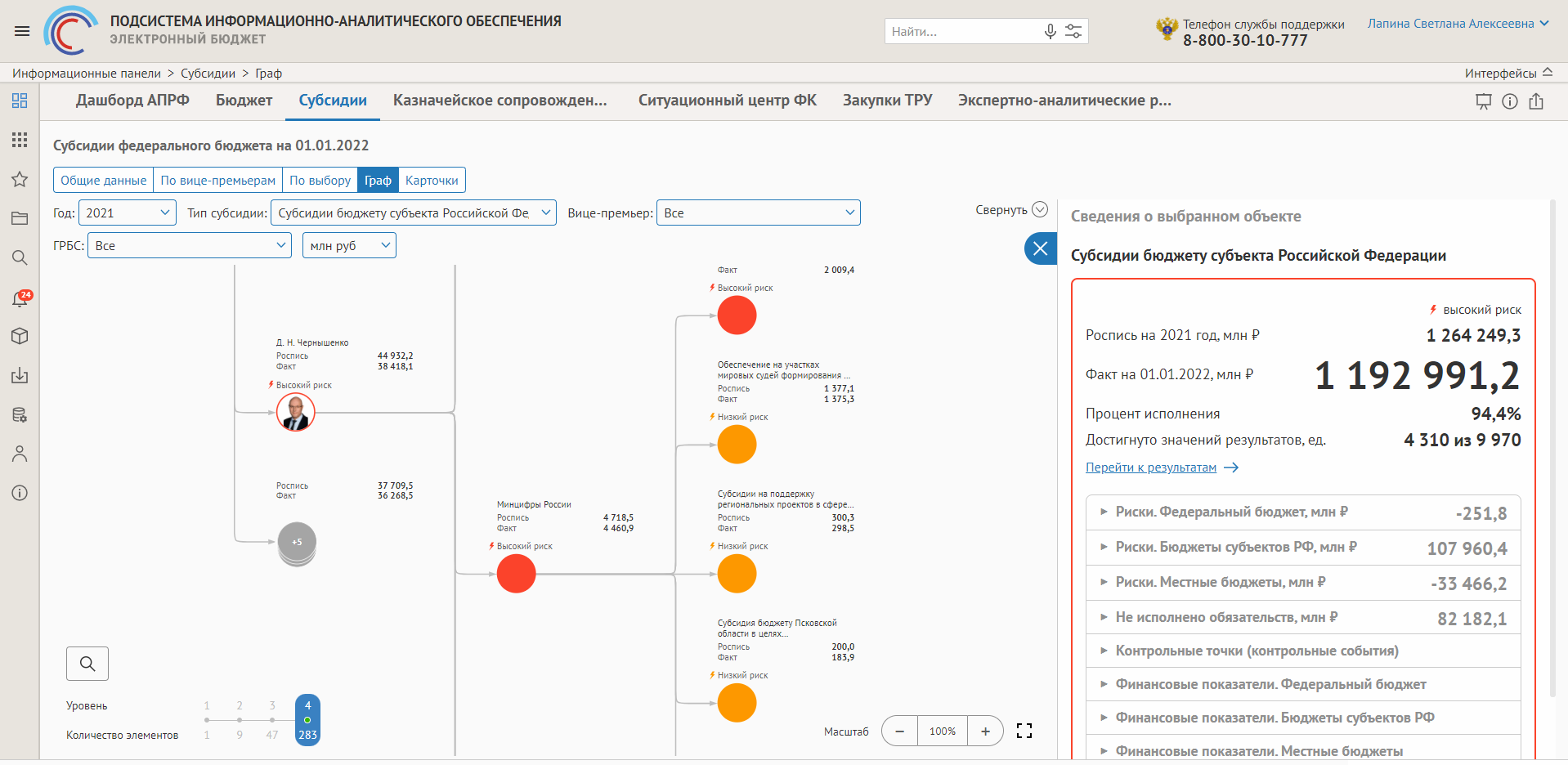 Субсидии по ГРБС и вице-премьерам
21
Субсидии МБТ. Граф прослеживаемости на всех уровнях бюджетной системы РФ, до конечных получателей
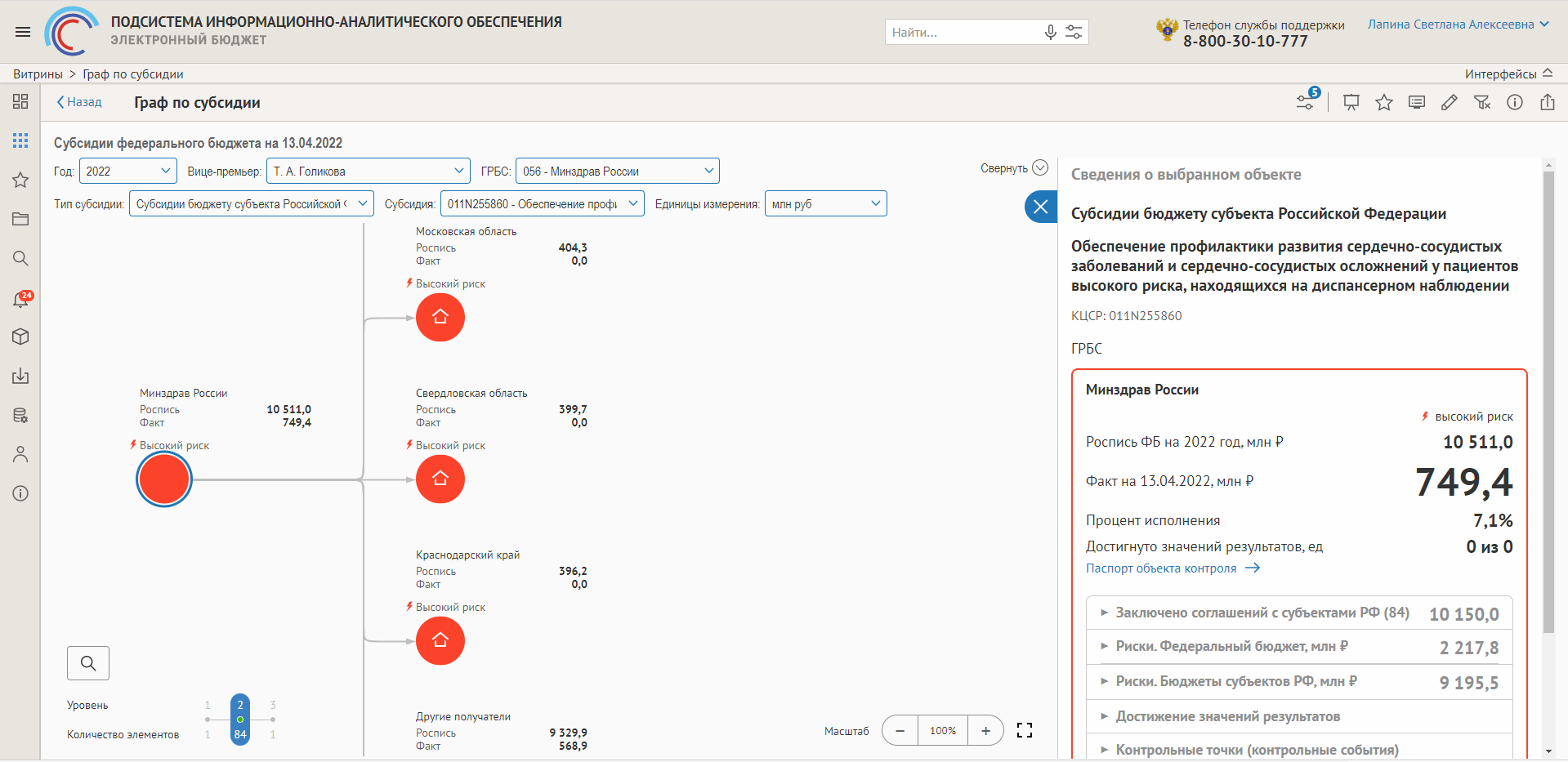 Мониторинг выдачи субсидий МБТ, софинансирования регионами и муниципальными образованиями
22
Соглашения. Полная информация и аналитика по соглашениям, включая отчеты о достижении результатов
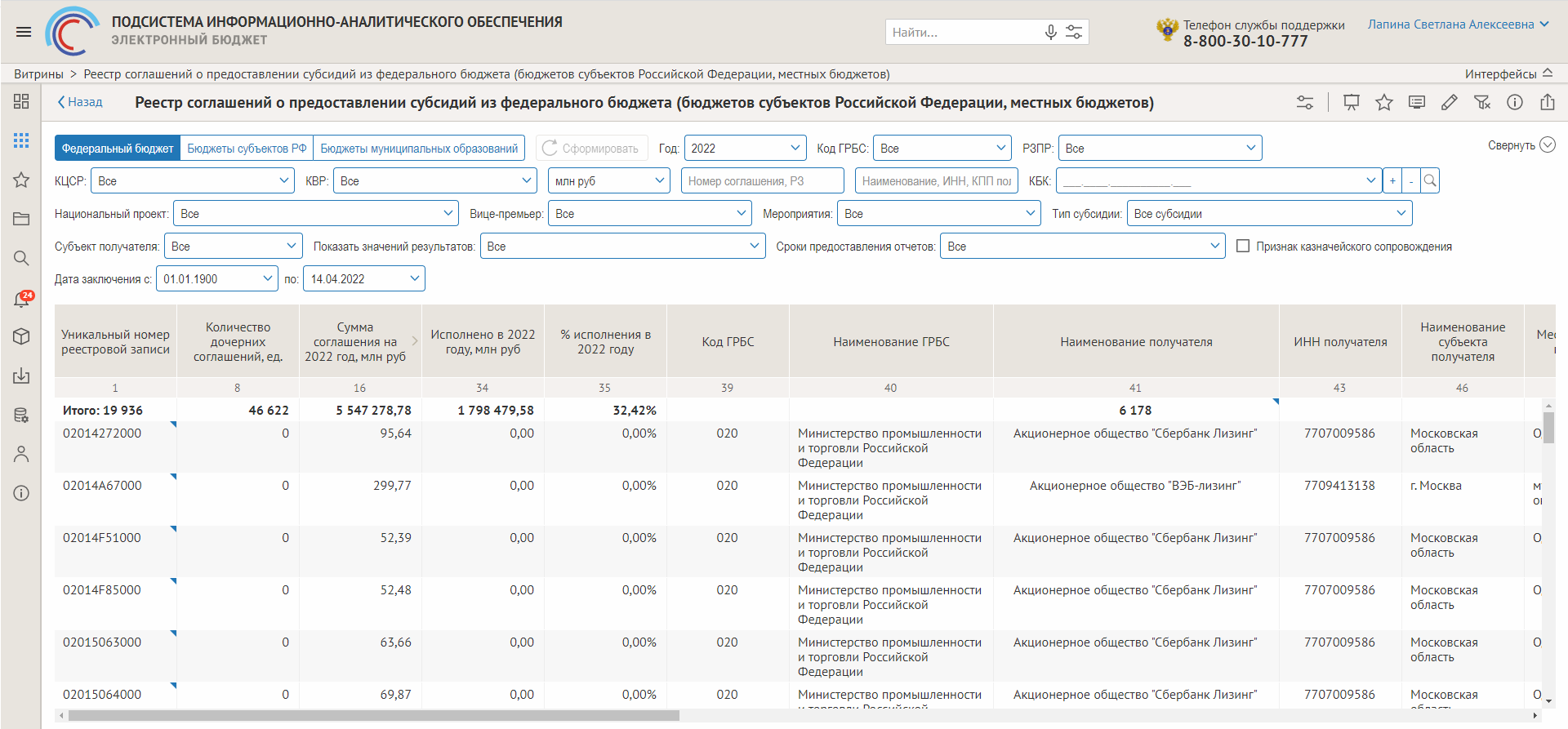 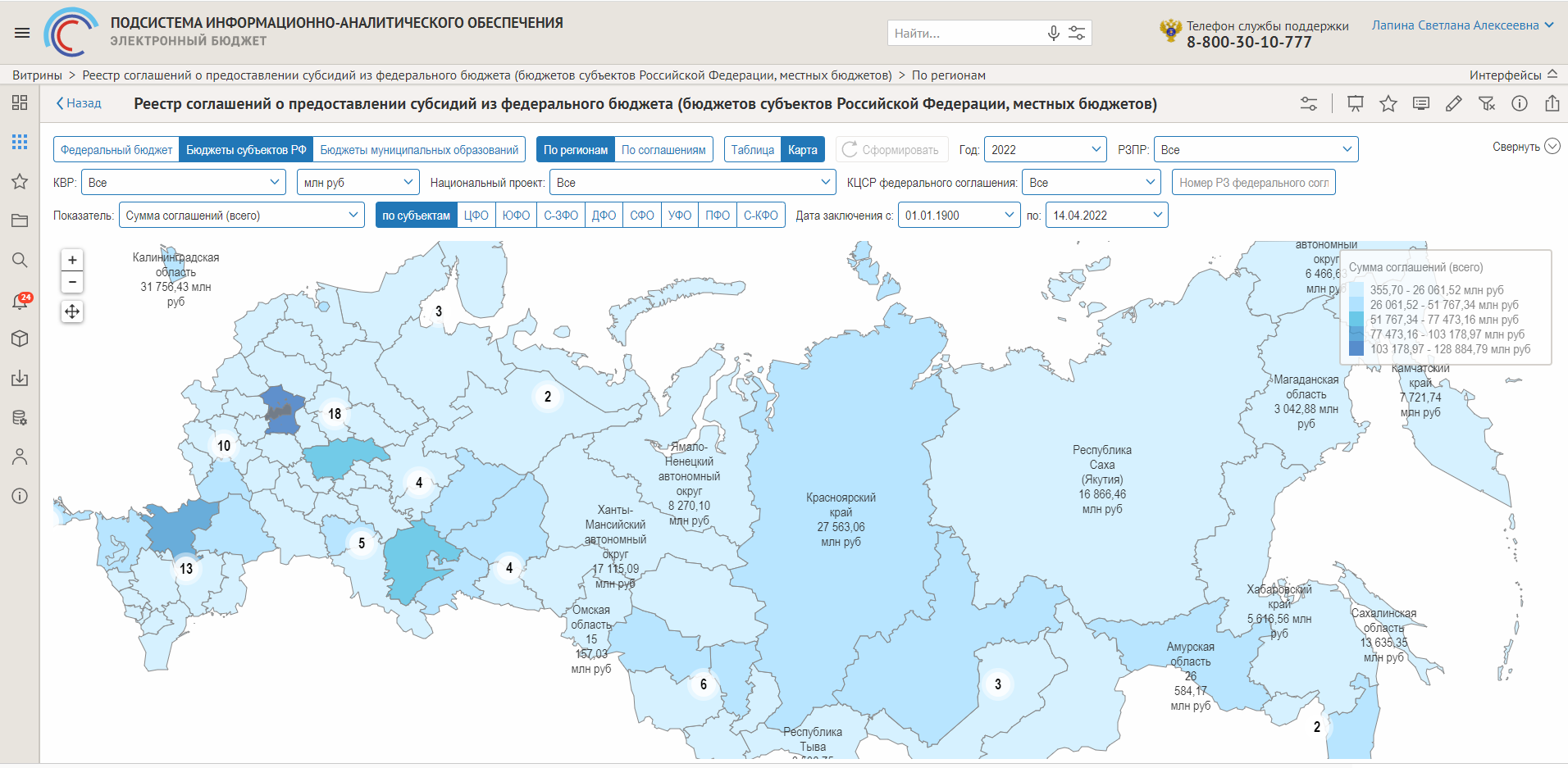 Дочерние соглашения по уровням бюджетной системы. Мониторинг своевременности сдачи отчетов. Анализ достижения результатов. С 2022 года – типизация результатов и контрольных точек по федеральному бюджету. С 2023 года – по бюджетам субъектов РФ и местным бюджетам
23
Казначейское сопровождение
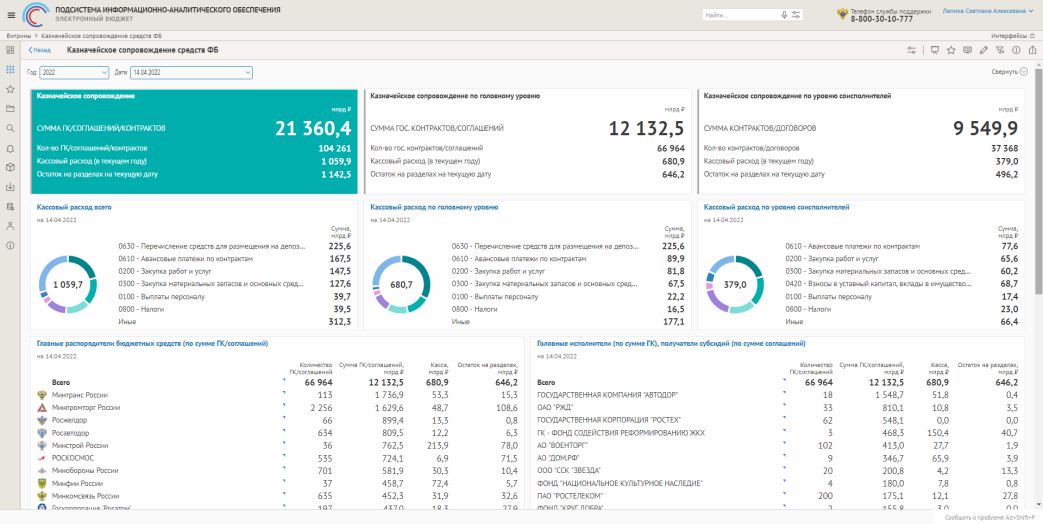 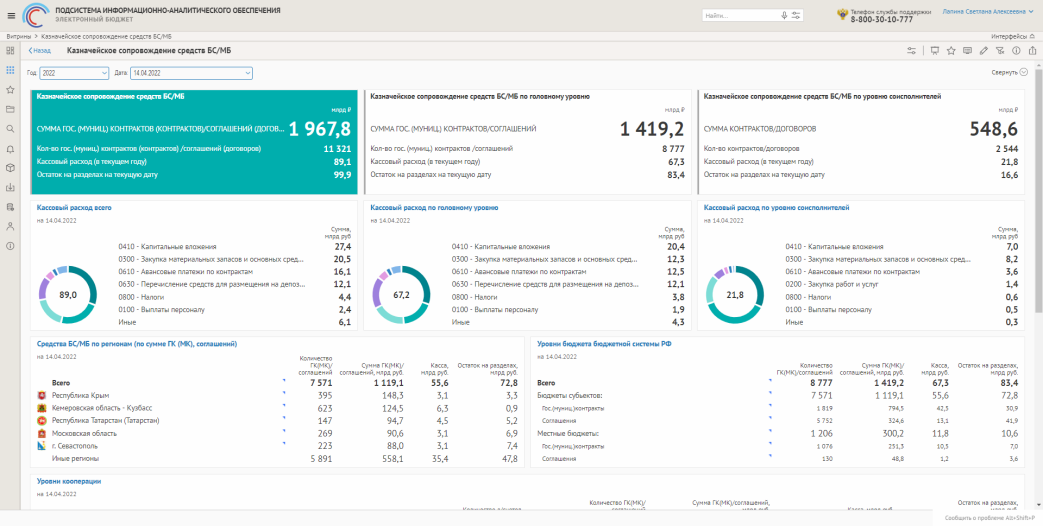 Отслеживается цепочка субподрядчиков по контрактам\соглашениям, стоящим на казначейском сопровождении. Движение средств по лицевым счетам и все выплаты субподрядчикам
24
Казначейское сопровождение
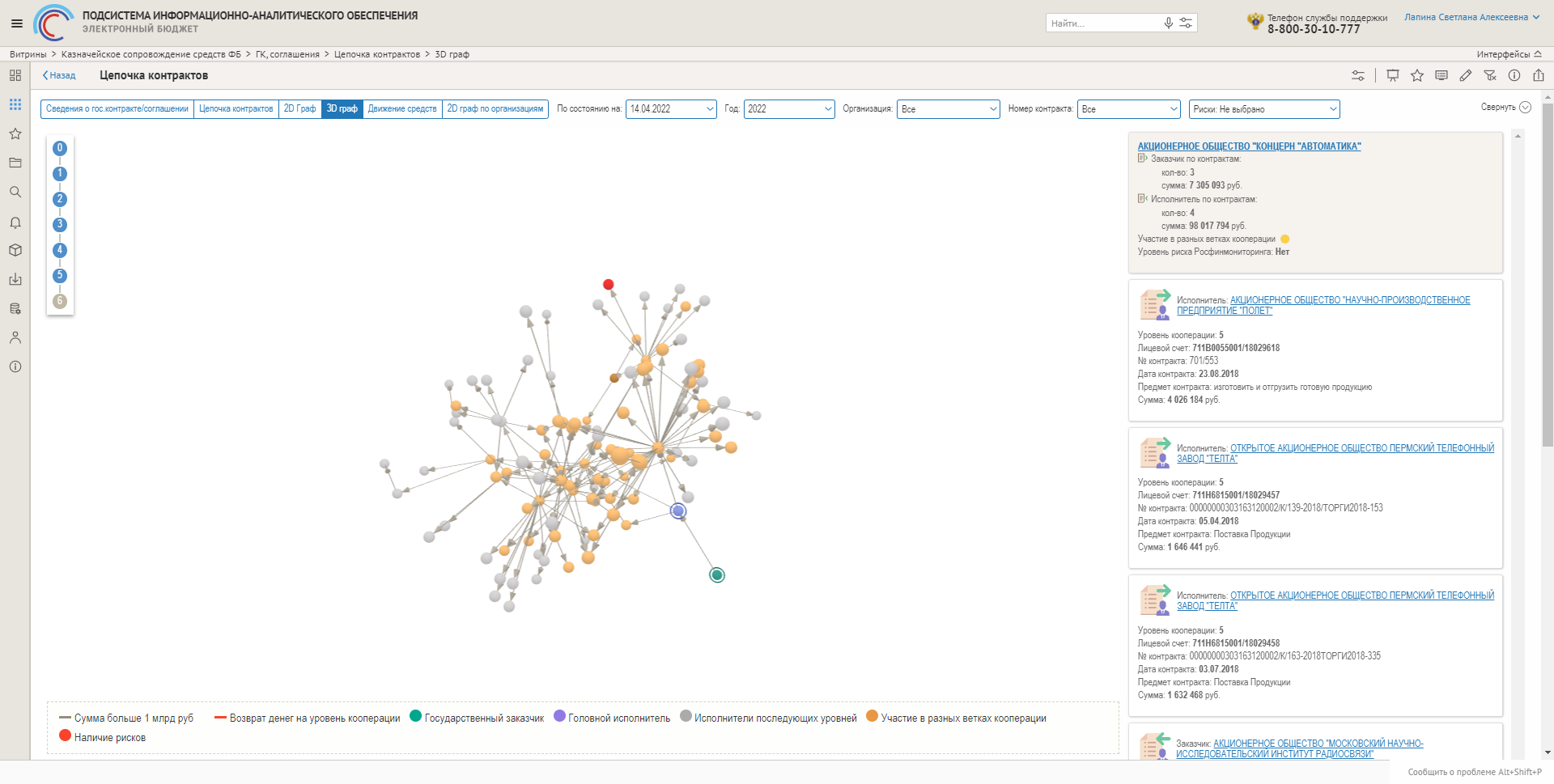 Наглядно отражается цепочка кооперации и движение средств между подрядчиками
25
Казначейское сопровождение. Средства бюджетов субъектов РФ/местных бюджетов
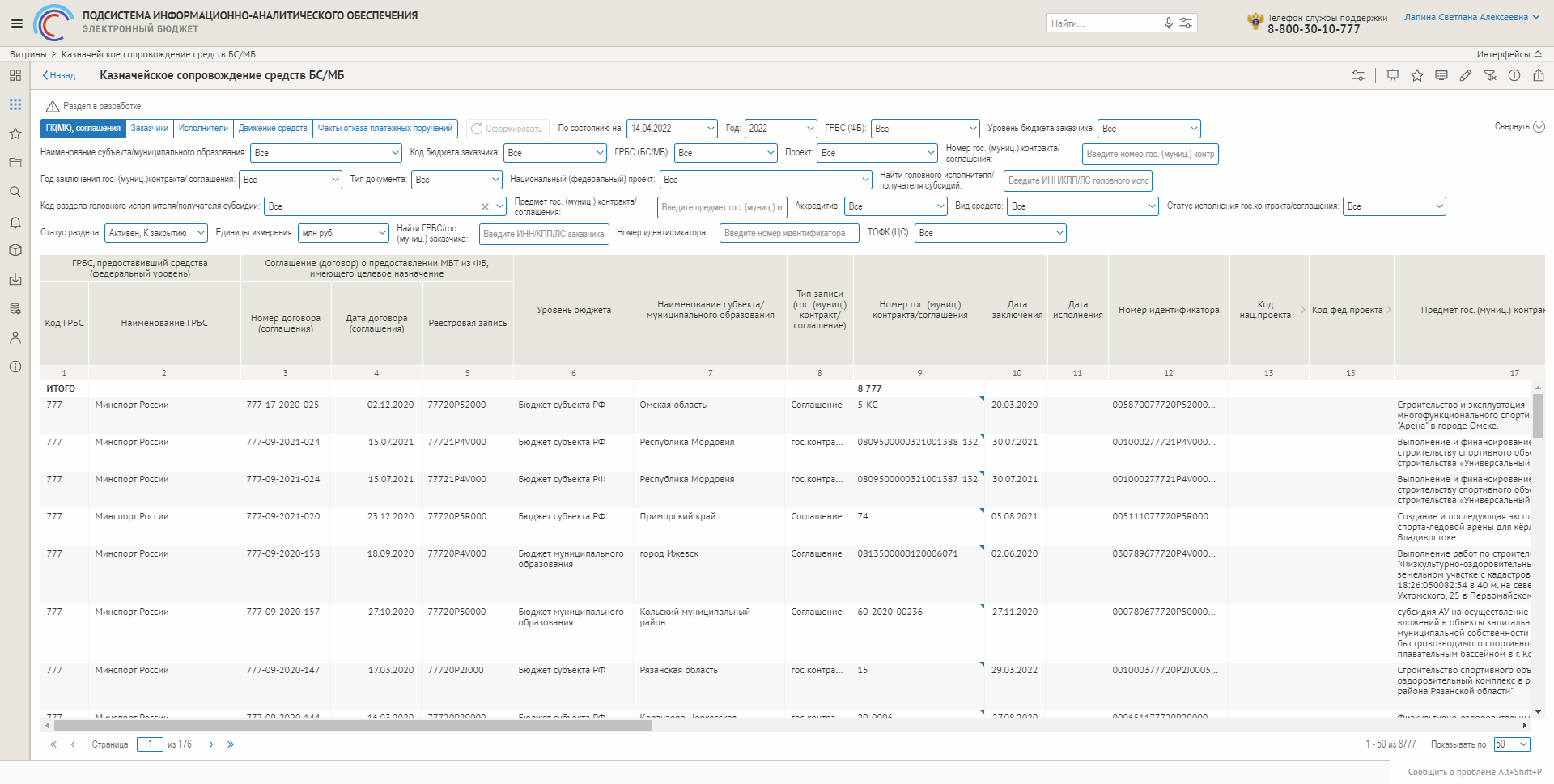 Начиная с 2021 года ведется работа по казначейскому сопровождению средств бюджетов субъектов РФ/местных бюджетов. Сейчас 5383 ГК/соглашения бюджетов субъектов РФ и местных бюджетов находятся на казначейском сопровождении. Созданы роли и предоставляется доступ в ПИАО
26
Казначейское сопровождение в субъектах РФ/ муниципальных образованиях
НОВИНКА
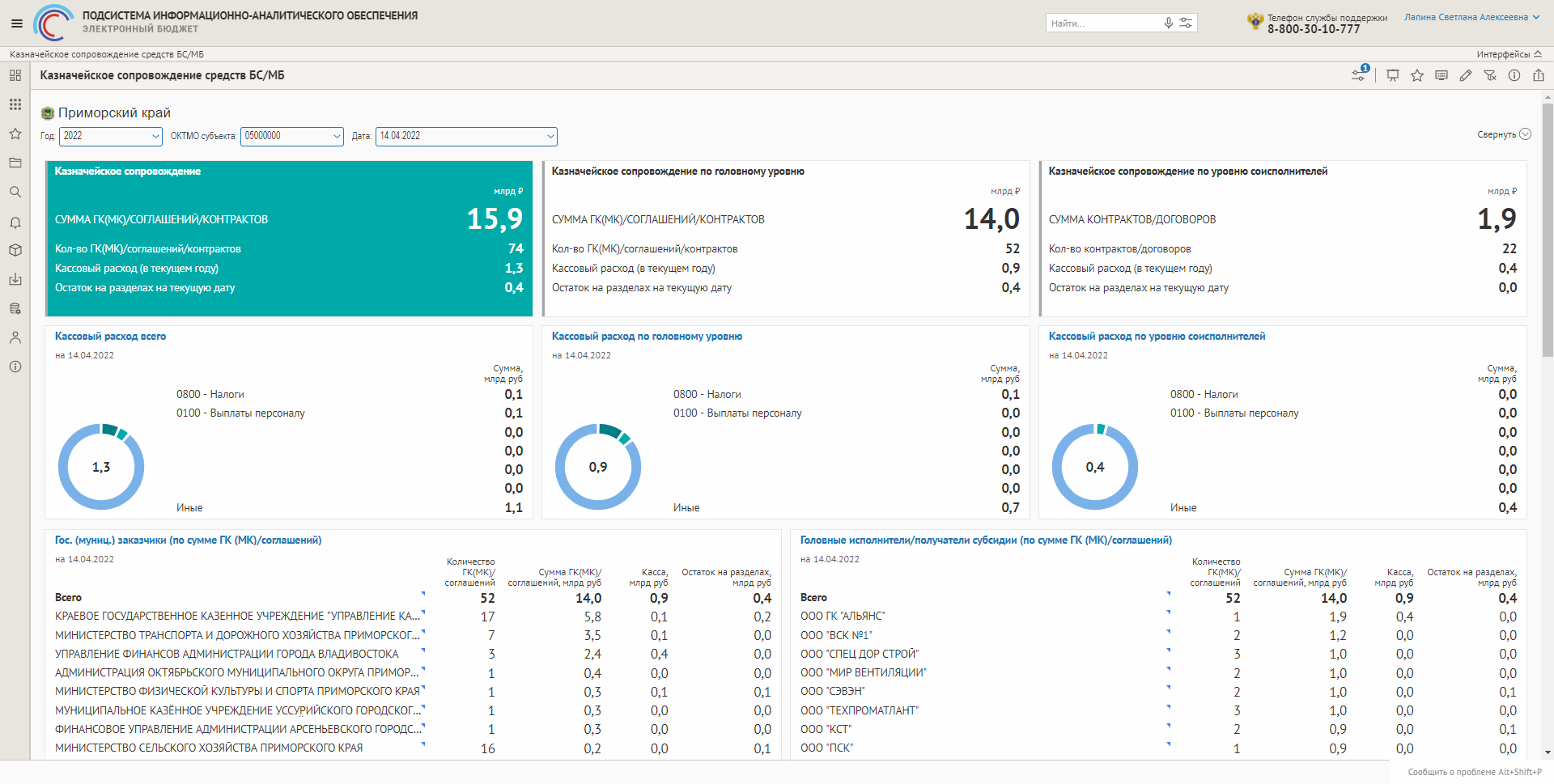 В соответствии с приказом Федерального казначейства от 22.02.2022 г. № 9н в 2022 году запланирована реализация информационного обмена между ПИАО ГИИС «Электронный бюджет» и информационными системами финансовых органов субъектов РФ  (муниципальных образований) в части передачи данных по казначейскому сопровождению целевых средств, осуществляемому финансовыми органами субъектов Российской Федерации (муниципальных образований)
27
Дорожная карта создания витрин данных и дашбордов ПИАО
2018
2021
Реализованные задачи аналитики
Реализованные задачи аналитики
Запланированные задачи аналитики
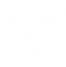 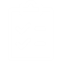 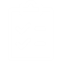 Исполнение бюджетов бюджетной системы РФ
Мониторинг рисков неисполнения федерального бюджета и контроль остатков
Национальные (федеральные) проекты и государственные программы
Прослеживаемость предоставления субсидий
Ведение перечней и реестров
Мониторинг остатков средств на счетах, в том числе в рамках перехода на СКП
Анализ закупок товаров, работ, услуг
Анализ показателей начислений и выплат заработной платы по ФОИВ
Бюджетный (бухгалтерский) учет
Сервис предоставления наборов данных (дата-сетов) для ГАСУ и иных потребителей
Контроль и надзор в финансово-бюджетной сфере
Казначейское сопровождение
2022
Статистика государственных финансов
Витрины для субъектов РФ
Кассовое планирование и прогнозирование исполнения Федерального бюджета
Мониторинг капитальных вложений
Казначейское сопровождение для субъектов РФ
Мониторинг мер государственной поддержки в связи с коронавирусной инфекцией
Формирование плана контрольных мероприятий на основе алгоритмов анализа рисков
Мониторинг расходов субъектов РФ
Мониторинг результатов предоставления субсидий на обеспечение горячим питанием обучающихся по программам начального общего образования
Личные кабинеты и витрины для ФОИВ
Развитие в части создания онтологии, обеспечения качества данных, юзабилити, мобильности
2020
Формирование профиля получателя субсидии
28
2023
Региональный бюджет
НОВИНКА
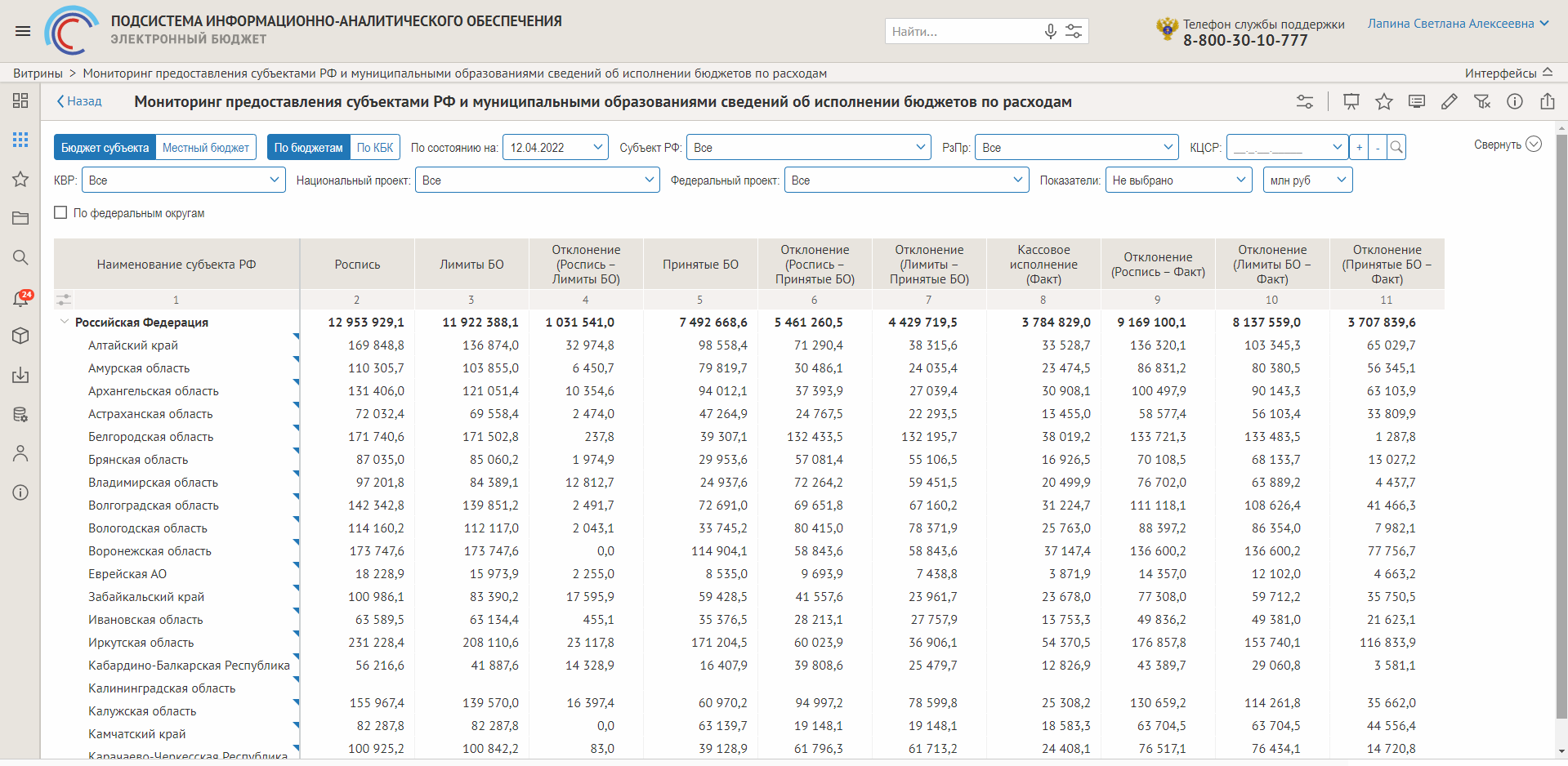 Мониторинг предоставления субъектами РФ и муниципальными образованиями сведений по показателям «Сводная бюджетная роспись», «Лимиты бюджетных обязательств», «Принятые бюджетные обязательства»
29
Дашборд по региональному бюджету
СКОРО
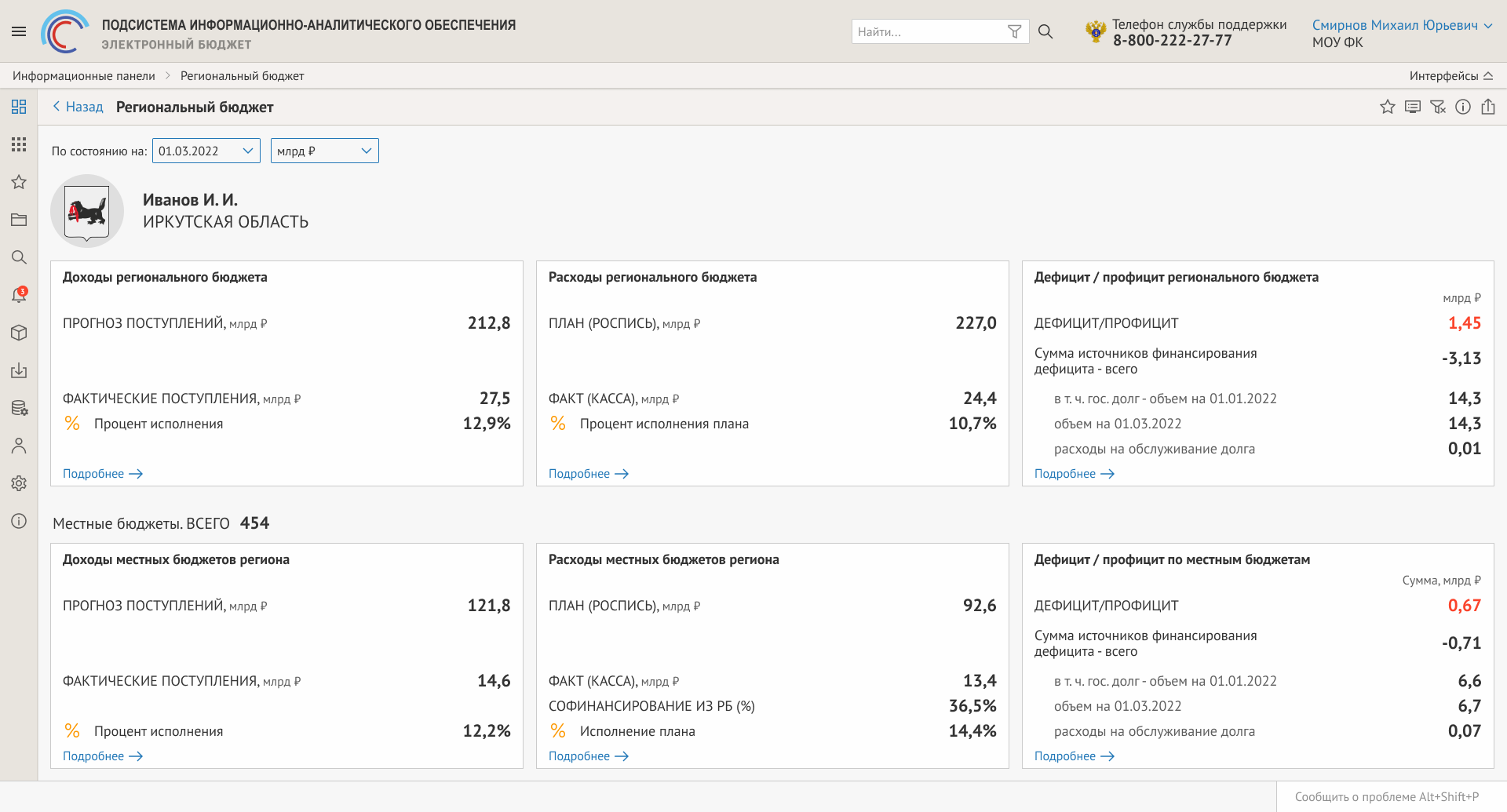 Дашборд по региональному бюджету будет собирать всю информацию по субъекту РФ в ПИАО в единой точке входа с возможностью дальнейшей детализации
30
Сервисы предоставления наборов данных
НОВИНКА
Перечень реализованных для использования наборов данных:
исполнение федерального бюджета Российской Федерации по расходам; 
расходы бюджетов субъектов и муниципальных образований по данным АСФК;
мониторинг объектов капитального строительства в рамках реализации федеральной адресной инвестиционной программы;
реестр соглашений.
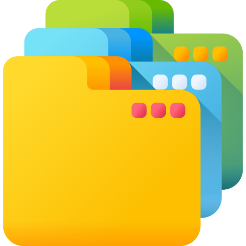 Доступ подсистем системы «Электронный бюджет» и внешних информационных системы к сервису предоставления данных осуществляется с использованием ЕСМВ (для подсистем системы «Электронный бюджет» и информационных систем Федерального казначейства, находящихся в одном контуре с системой «Электронный бюджет») или через СМЭВ.
Задача: предоставить универсальный сервис получения данных из наборов данных ПИАО внешним информационным системам и подсистемам ЭБ, посредством использования универсального запроса данных.
Разработчики ИС-получателей, для составления запроса к данным или автоматизированной генерации запроса, имеют возможность с помощью ПИАО получить реестр доступных наборов данных, их мета-описание структуры, данные наборов. 
Состав сервисов будет расширяться
31
Порядок подключения к подсистеме ПИАО
Выбрать полномочия для доступа к ПИАО
Направить Заявку Руководителю организации или уполномоченному лицу
Необходим доступ к ПИАО
Назначить полномочия сотруднику согласно Заявке
Сотрудник организации зарегистрирован в ПОИБ СОБИ ФК?
Руководитель организации зарегистрирован в ПОИБ СОБИ ФК?
ДА
ДА
НЕТ
НЕТ
Выполнить регистрацию сотрудника, назначить ему полномочия согласно Заявке
Выполнить регистрацию, назначив роль «Регистратор» в ПОИБ СОБИ ФК
Нет
Проверить доступ в ПИАО
Подтвердить адрес электронной почты Сотрудника (обязательное наличие Сертификата ЭП Сотрудника)
Подтвердить адрес электронной почты Руководителя (обязательное наличие Сертификата ЭП Руководителя)
Доступ к ПИАО ГИИС ЭБ осуществляется следующим образом:
‒  через Личный кабинет ГИИС ЭБ по ссылке https://eb.cert.roskazna.ru;
‒  по прямой ссылке доступа к ПИАО ГИИС ЭБ https://eb.cert.roskazna.ru/piao
Необходимо выполнить настройки АРМ пользователя по инструкции «Настройка Континент ТЛС-2.0 для работы с точкой доступа ПОИБ СОБИ» на официальном сайте Федерального казначейства
32
[Speaker Notes: -]
Цифровизация контрольно-ревизионной деятельности
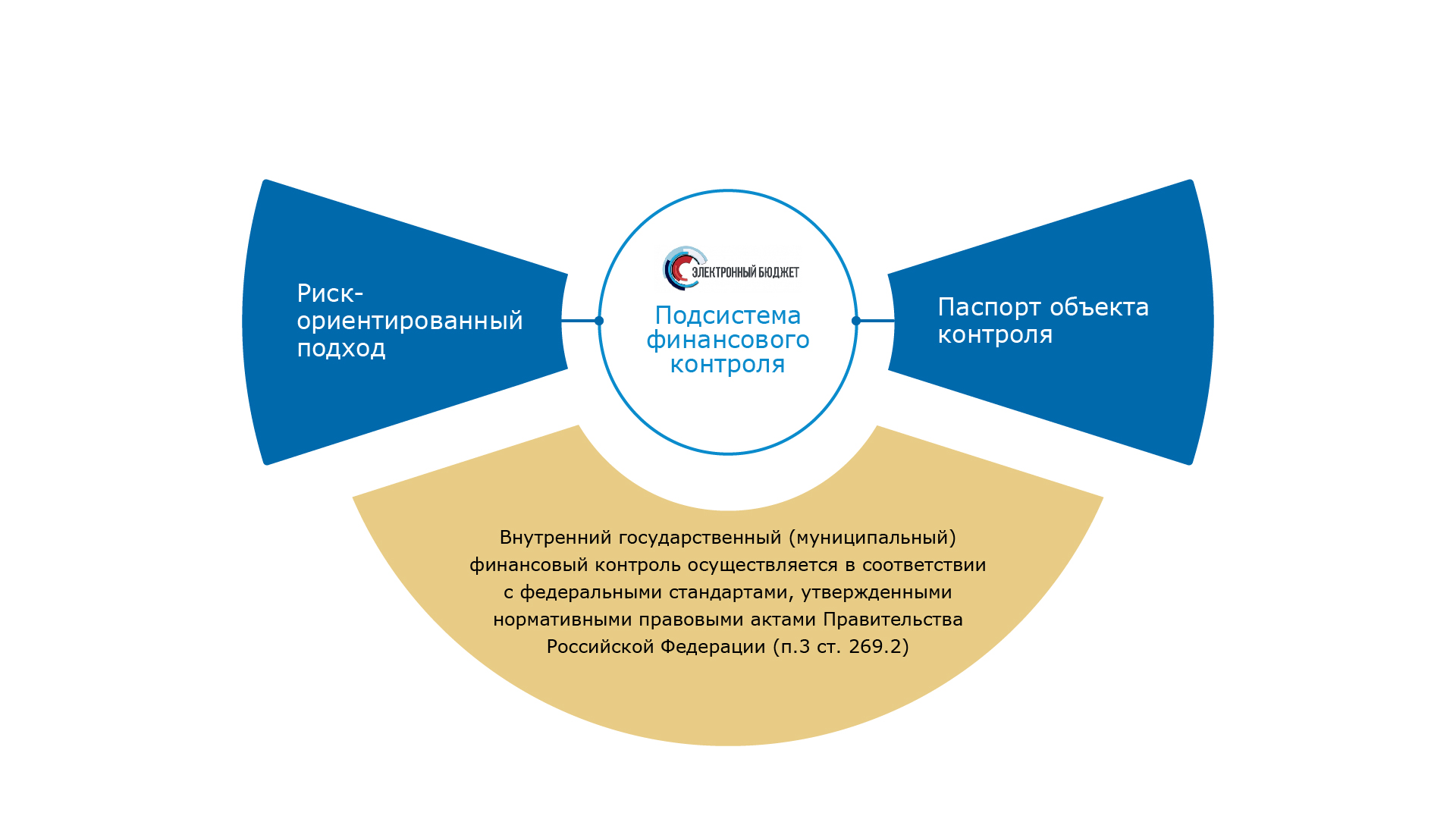 33
Паспорта объектов контроля
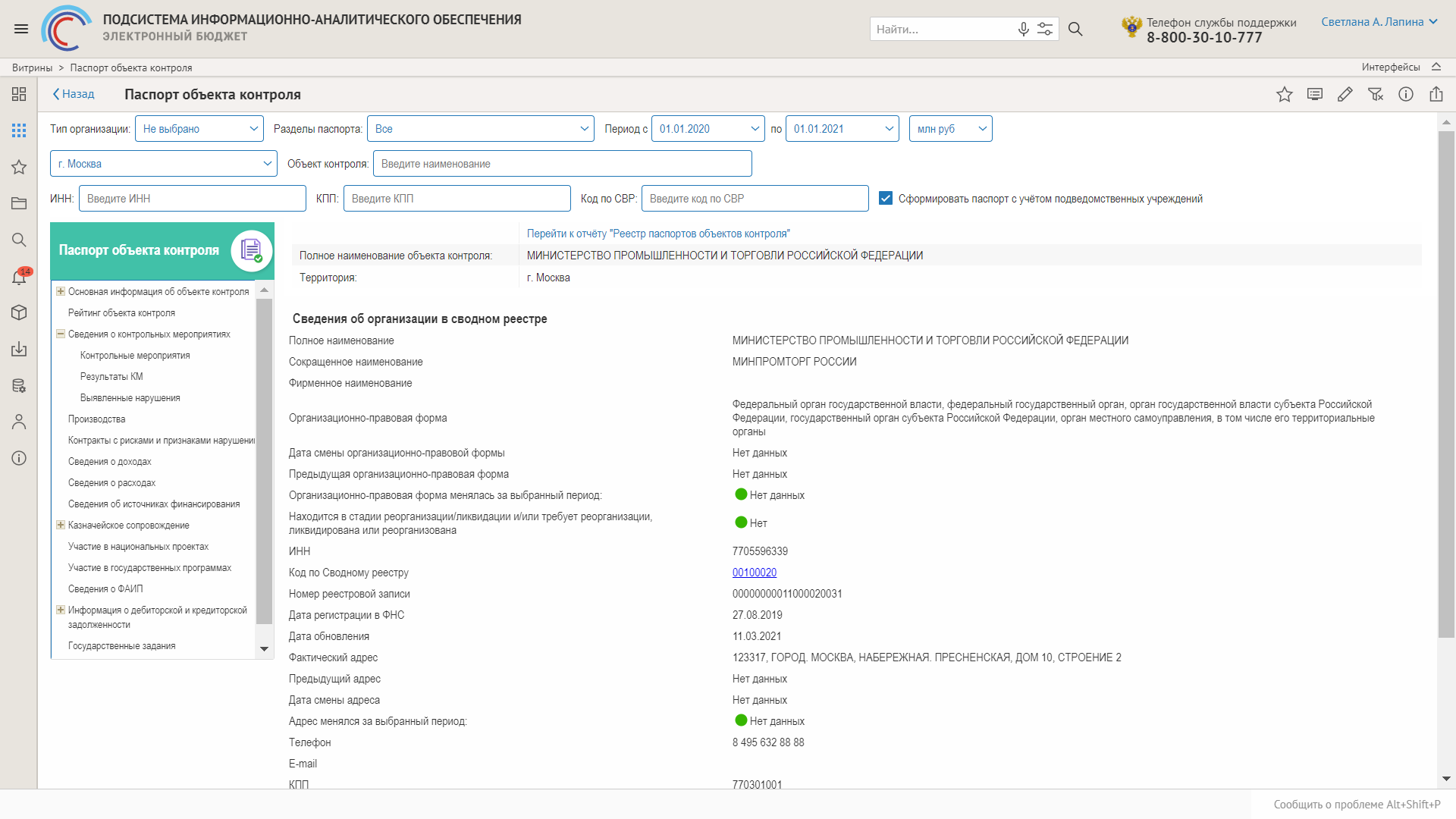 По ГАБС, ПБС, АУ, БУ, КУ и получателям средств бюджета формируются паспорта объектов контроля с интегральными показателями по объекту контроля для формирования планов проверок
34
Смарт-контроль и риск-ориентированный подход
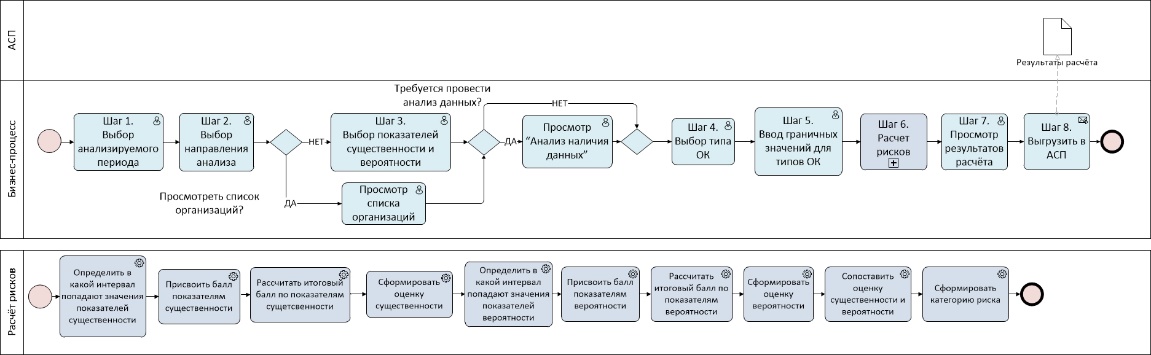 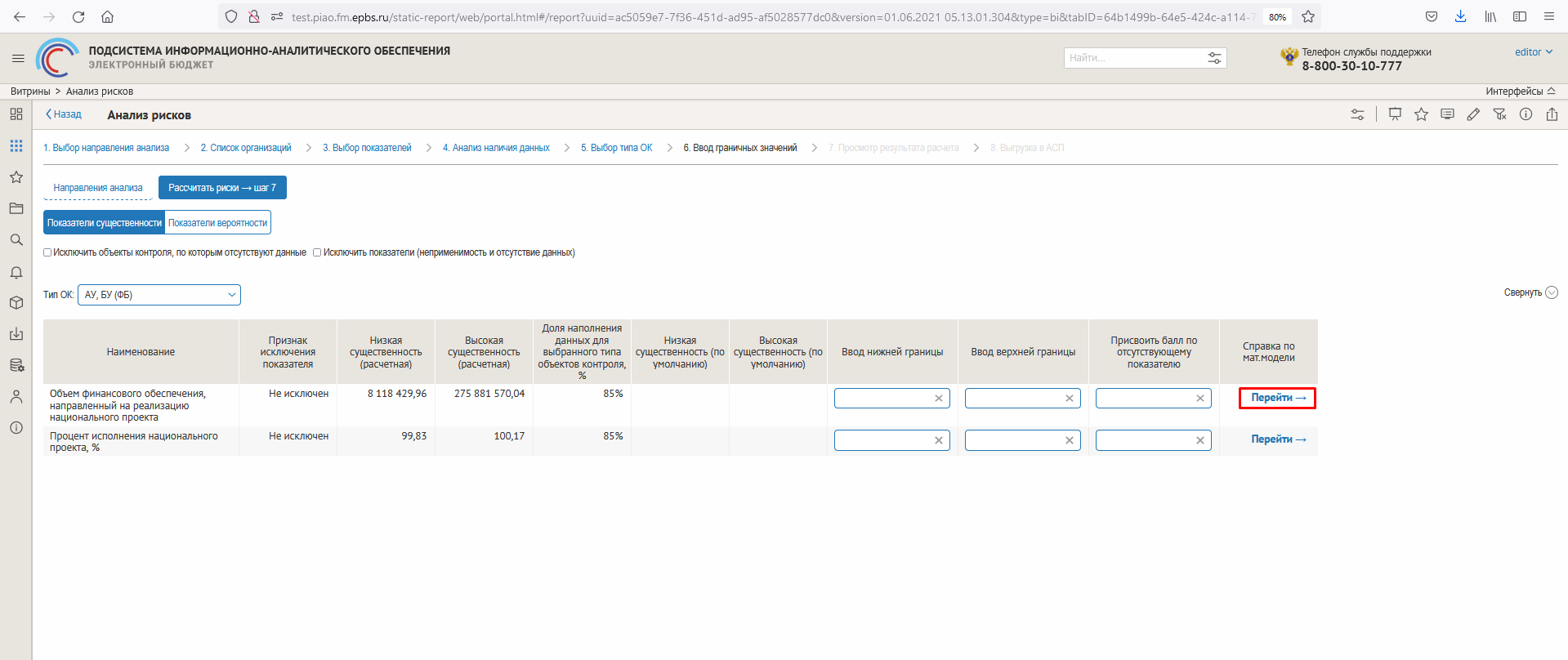 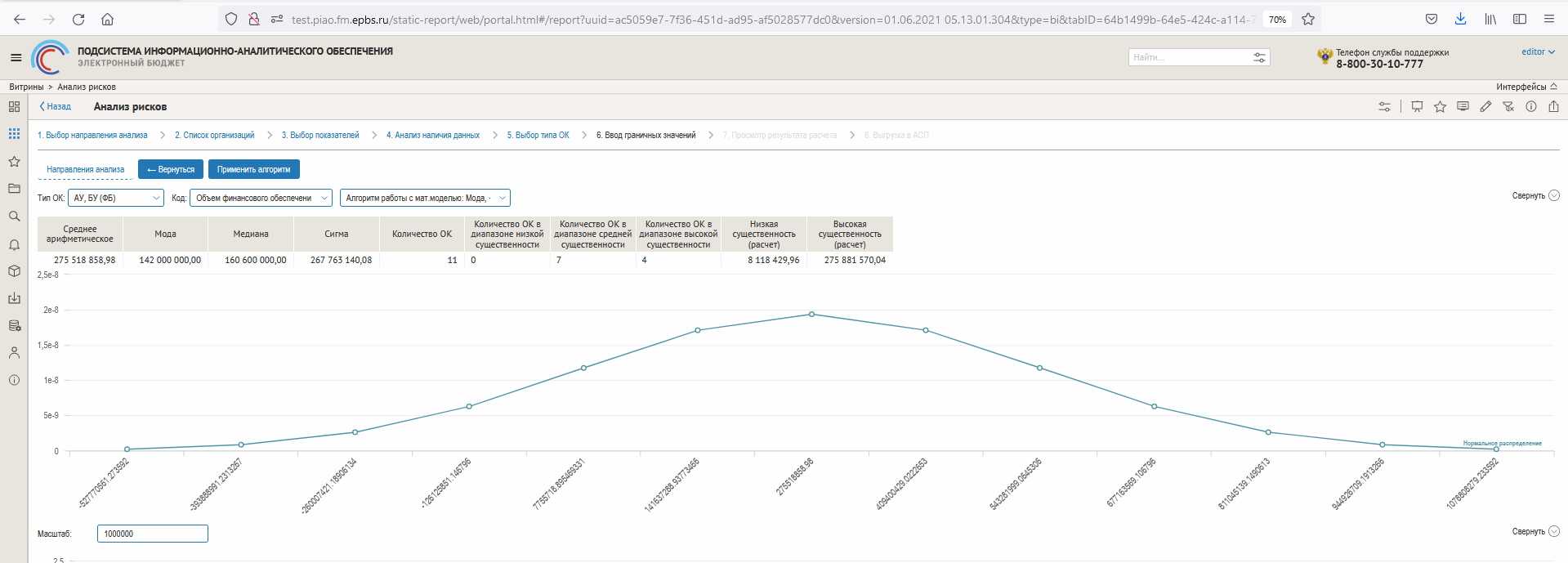 Объекты для проверок отбираются автоматизированными алгоритмами многофакторной модели расчета рисков исходя из факторов существенности и вероятности
Платформа использует методы машинного обучения и
математические модели, включает в себя встроенные методы, а так же подключаемые модули на языках Python и R
35